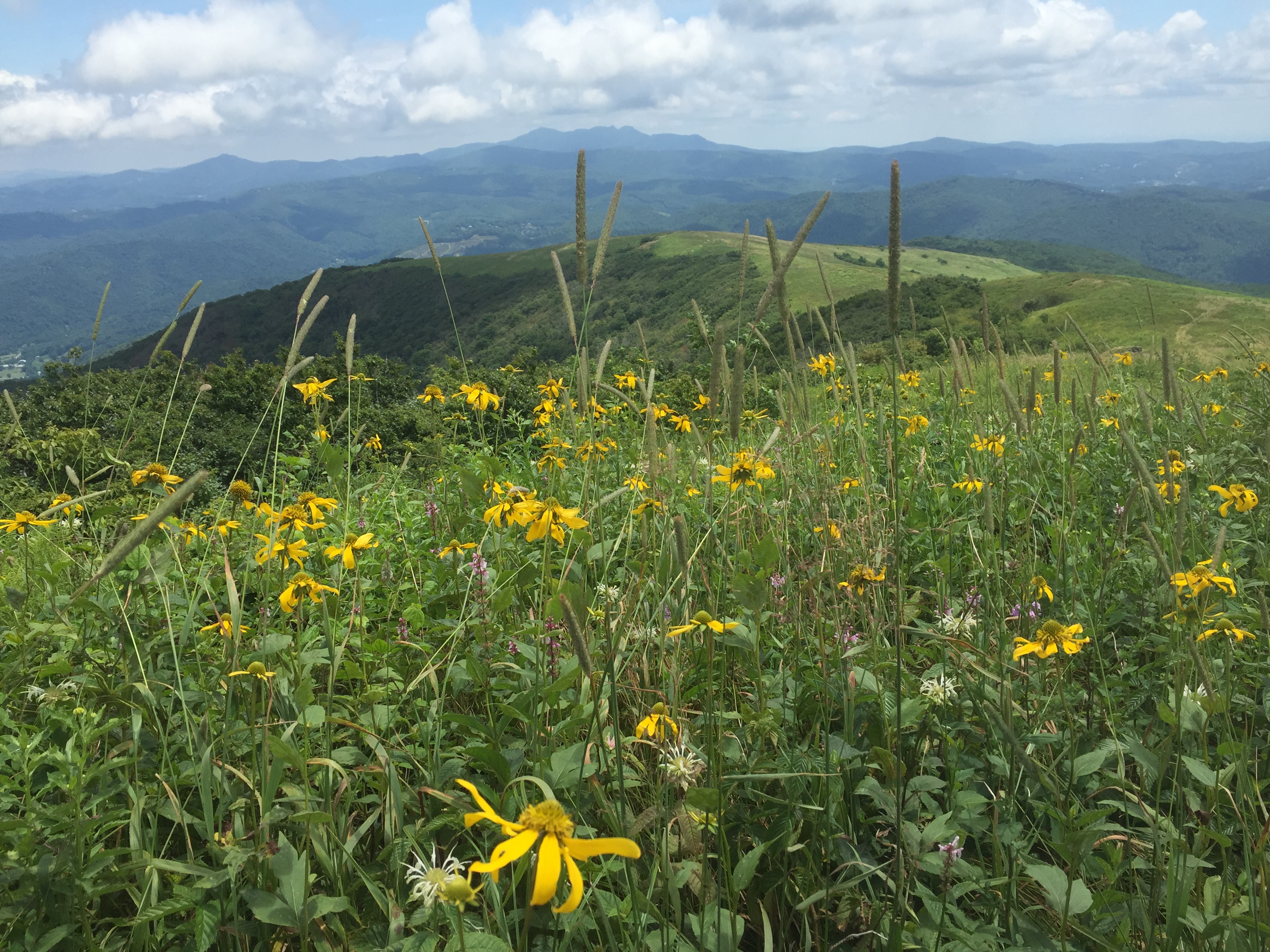 Managing Invasive Plants on the Appalachian National Scenic Trail
People, Plants, and Partnerships
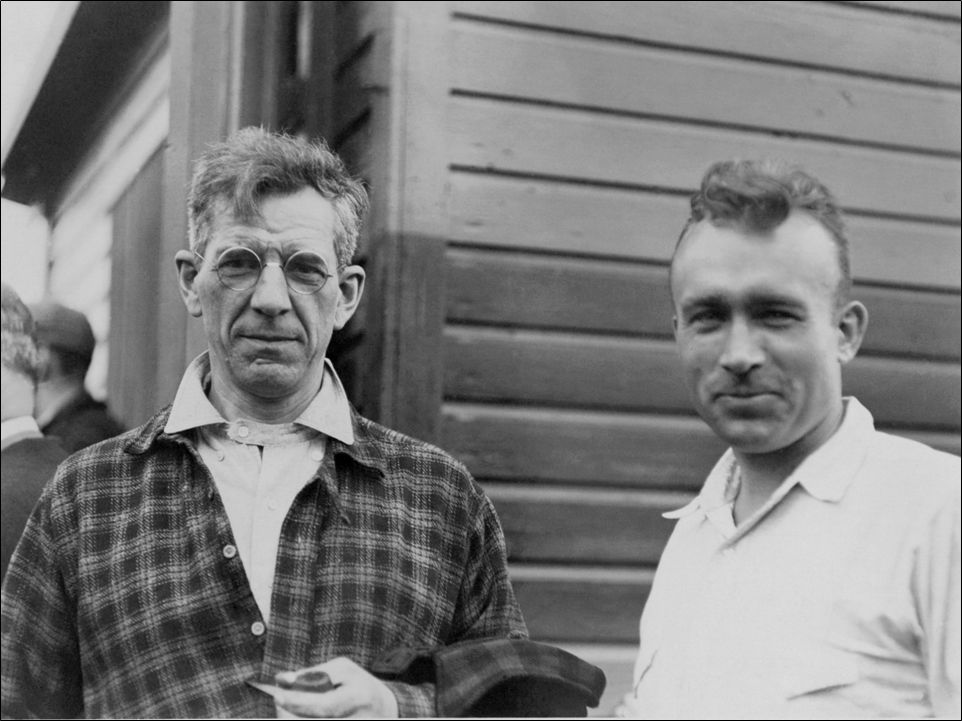 Benton MacKaye and Myron Avery
Appalachian Trail Completed 1937
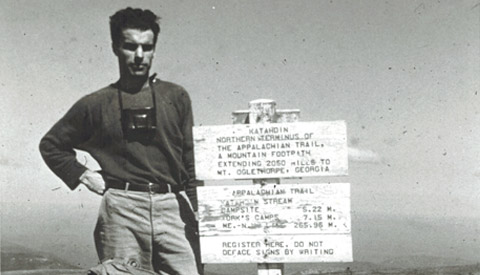 First thru-hike completed by Earl Shaffer in 1948
National Trails Systems Act
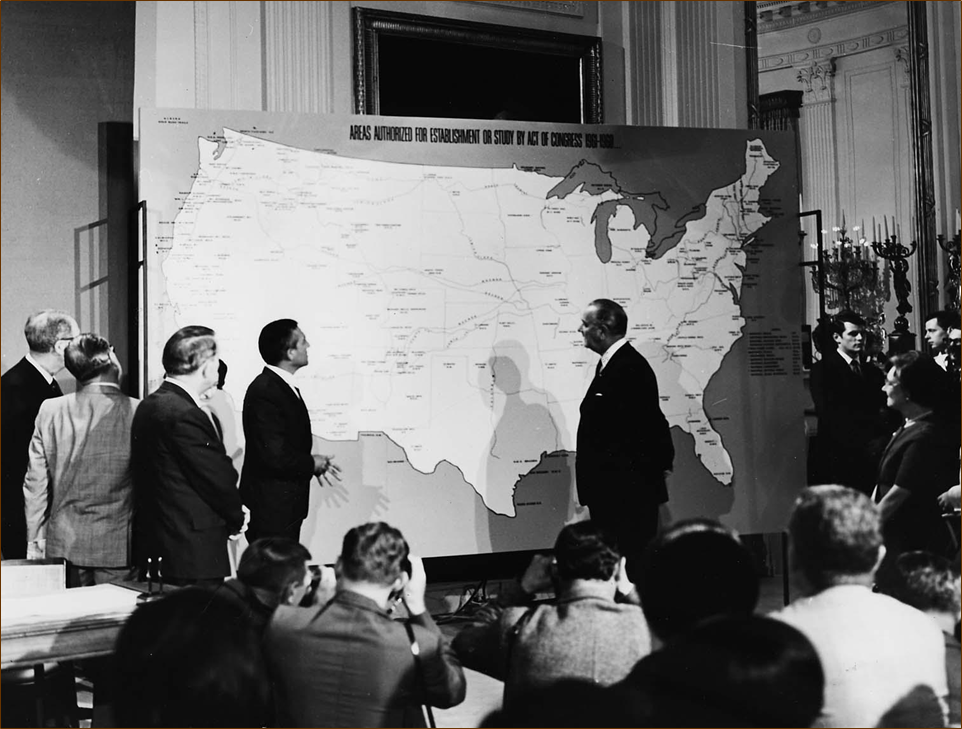 1968
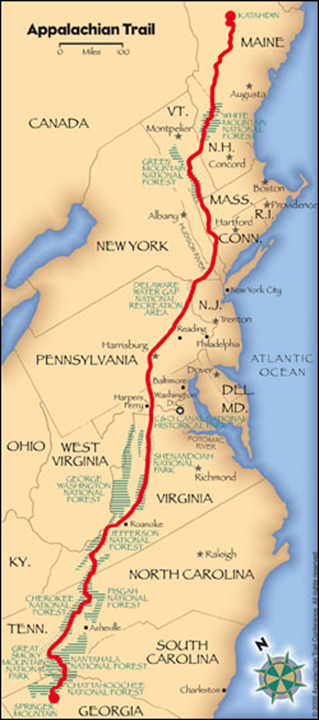 2,190.9 miles

14 states

6 National Parks

8 National Forests
Cooperative Management Partners
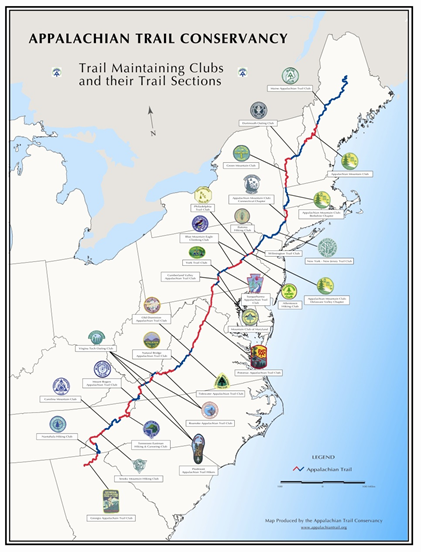 The Appalachian Trail Conservancy



The National Park Service and Other Federal or  State Land Management Agencies



Trail Clubs
Volunteers on the A.T.
Most years, over 6,000 volunteers contribute over 220,000 hours to Trail maintenance projects.
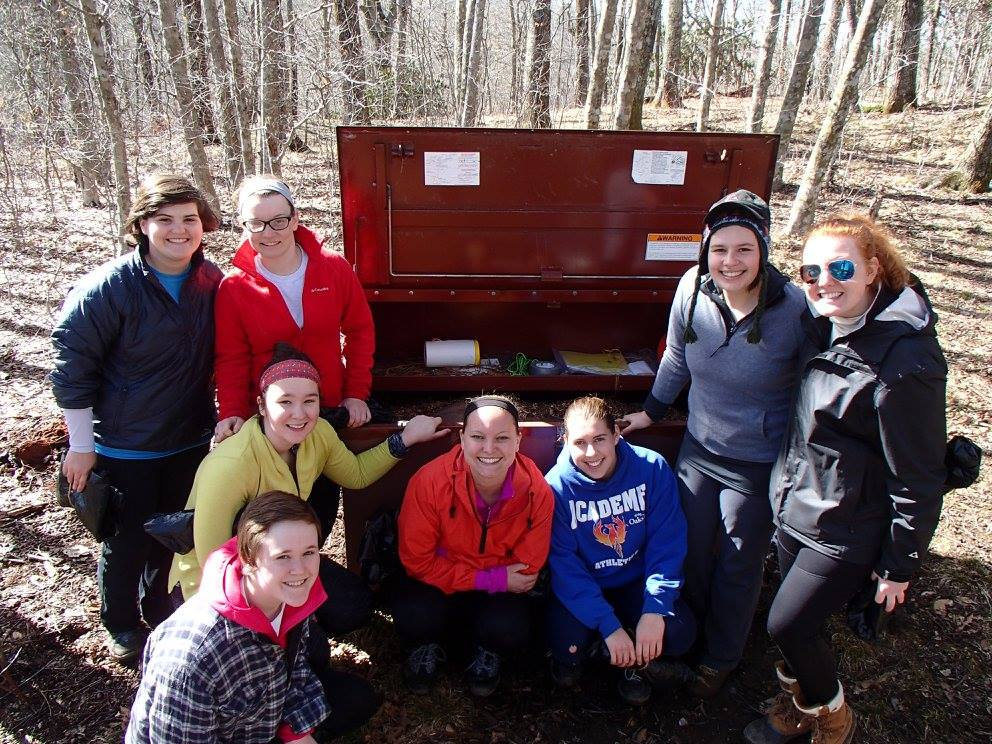 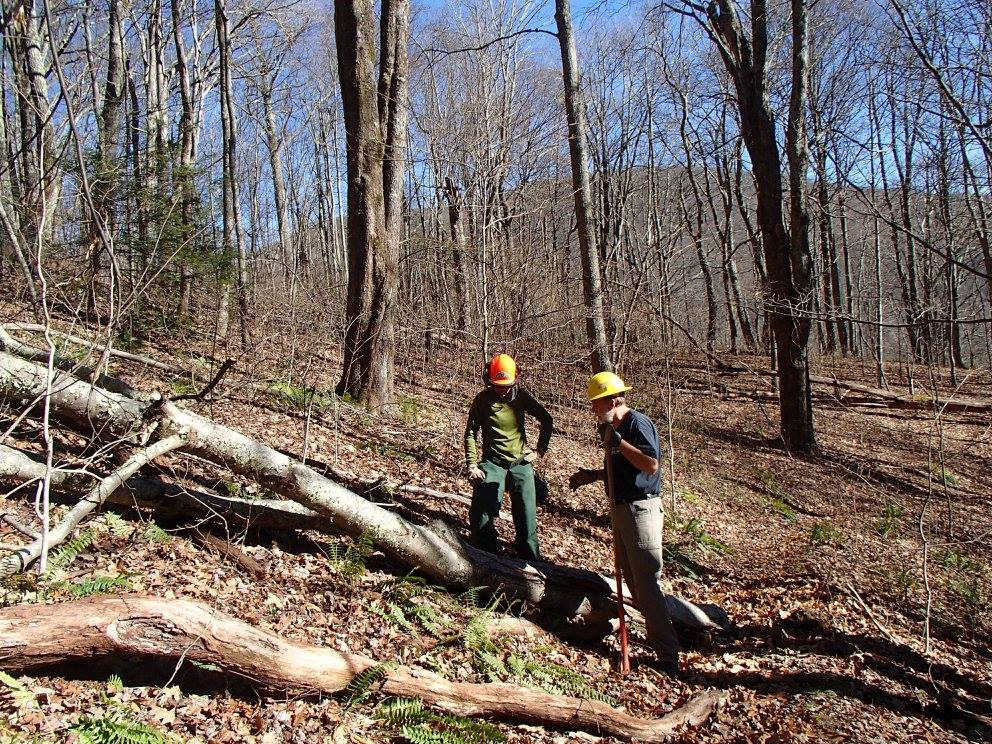 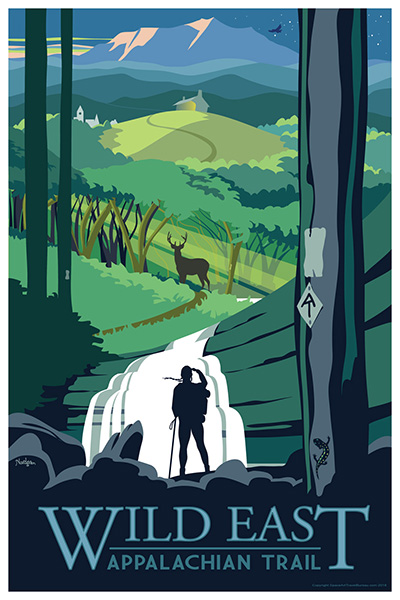 Welcome to Wild East™
What is the Wild East? The general geographic area adjoining and surrounding the Appalachian National Scenic Trail. The last remaining long-distance contiguous open space in the eastern United States.
What Makes the A.T. Exceptional?
250,000 acres of connected land spanning 11° of latitude, and over 6,500 ft in elevation
Protects 1st and 2nd order headwaters of major east coast watersheds
Acts as an ecological corridor, connecting otherwise disconnected conservation lands
Is a part of the most significant migratory pathway in the Eastern U.S.
[Speaker Notes: The AT Corridor is a treasure trove of Natural Resources. 
includes many unique high-elevation ecosystems
will be increasingly critical to the movement and survival of wildlife under changing climates]
A.T. Natural Resource Program at a Glance
Rare plant monitoring and management
Tracking seasonal life cycles (Phenology)
Invasive exotic species management
plants and animals
Open areas management
for vistas and wildlife
Wildlife habitat management
i.e. migratory birds and pollinators
Education and Outreach 
(Ridgerunners, Leave No Trace, Workshops, Signage, VUM)
Why Monitor & Manage A.T. Natural Resources ?
Invasive species – forest pests and pathogens

Habitat loss – early successional, old growth, shifting predominate forest species and resulting species decline 

Habitat fragmentation – energy infrastructure, housing development

Habitat mismanagement –species decline (lynx, hares, moose, etc.)

Loss of natural processes - i.e.predation and fire
Identify new & emerging threats to a functional A.T. landscape:











We can’t manage or protect what we don’t know exists.
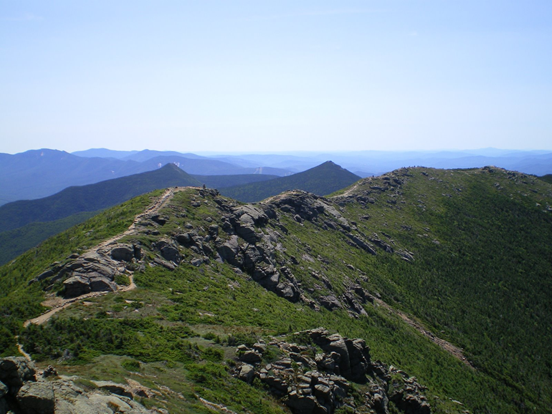 Open Areas Management
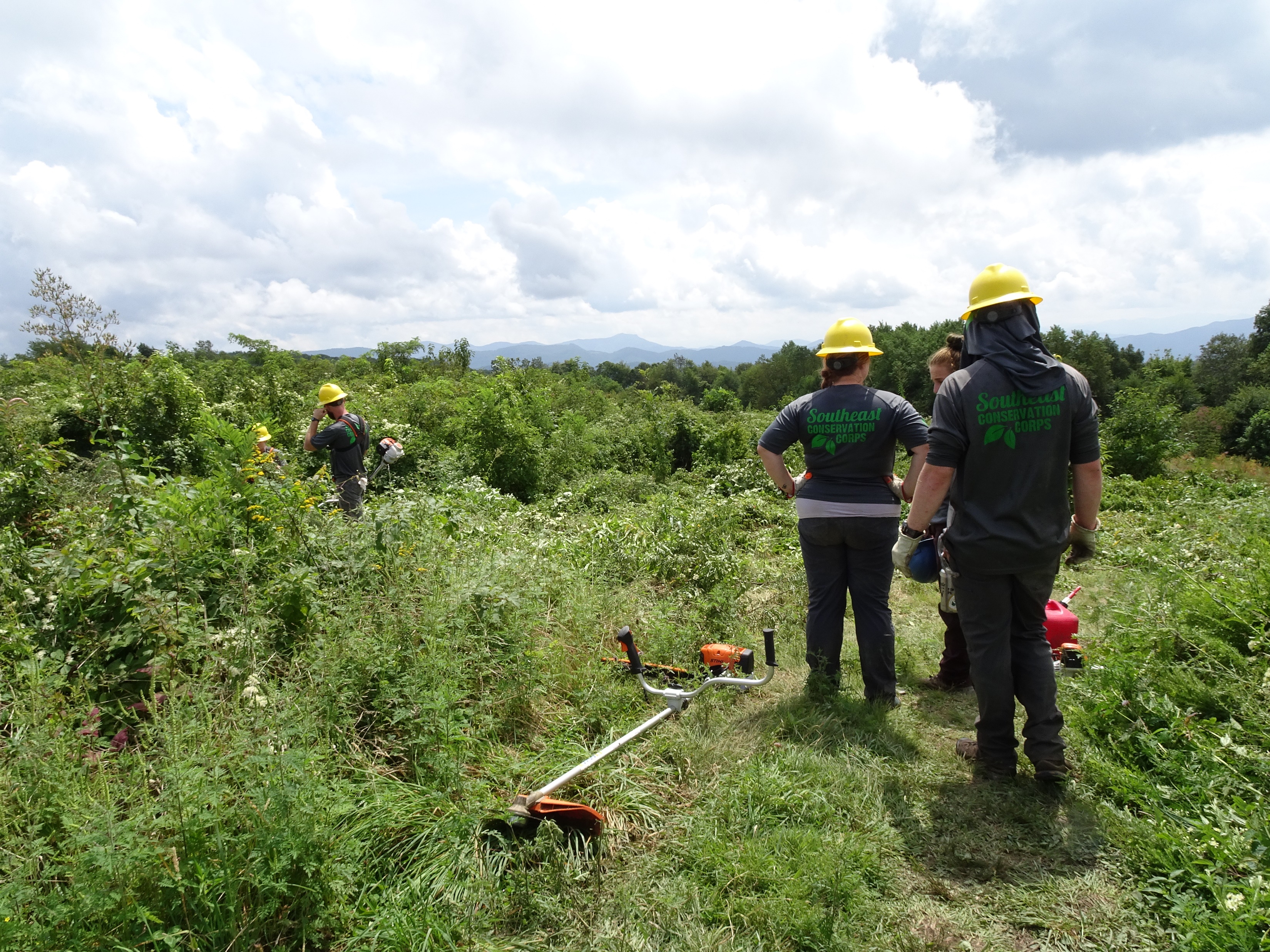 Golden-winged Warbler Management
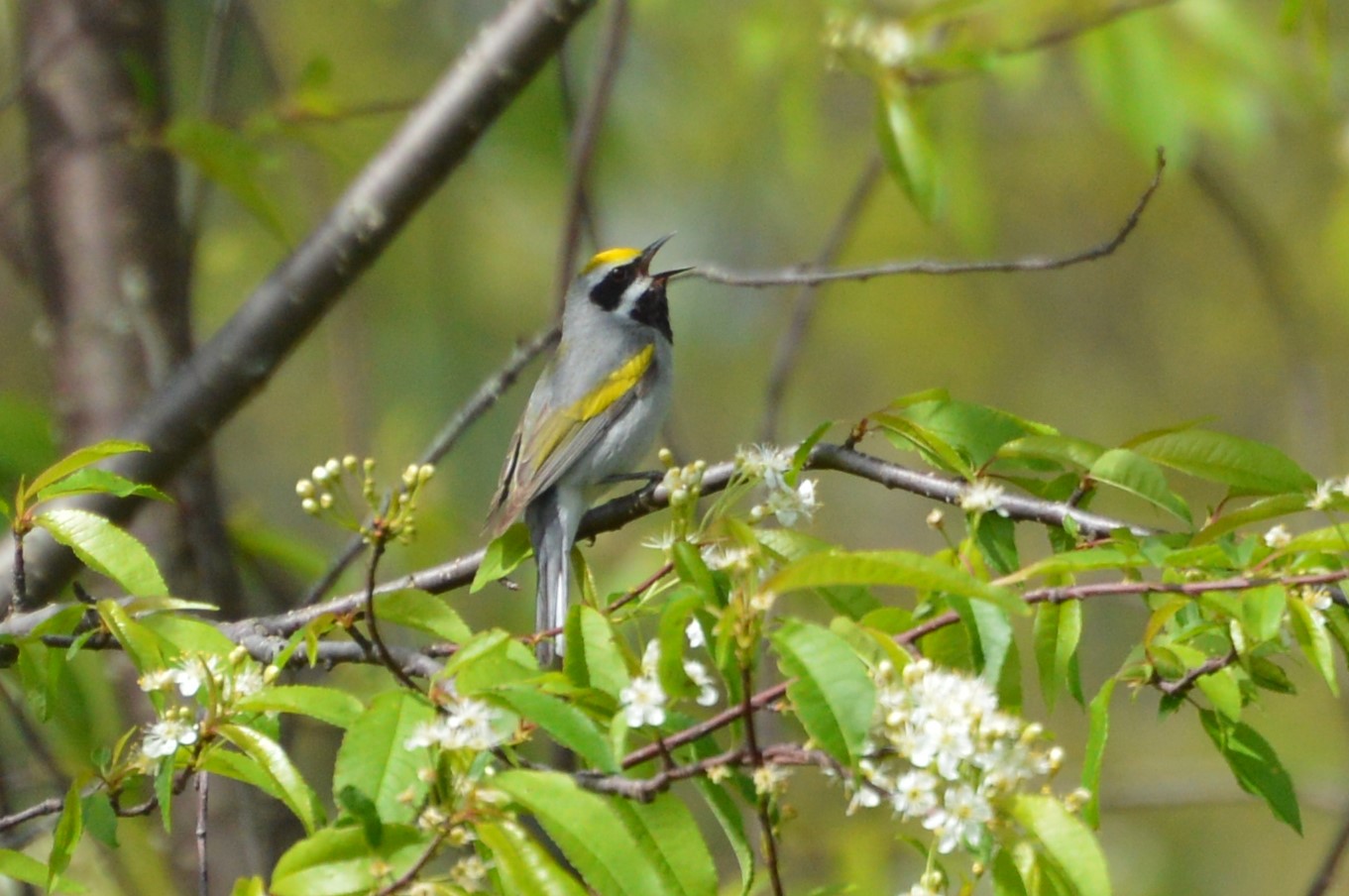 Save Our Ashes
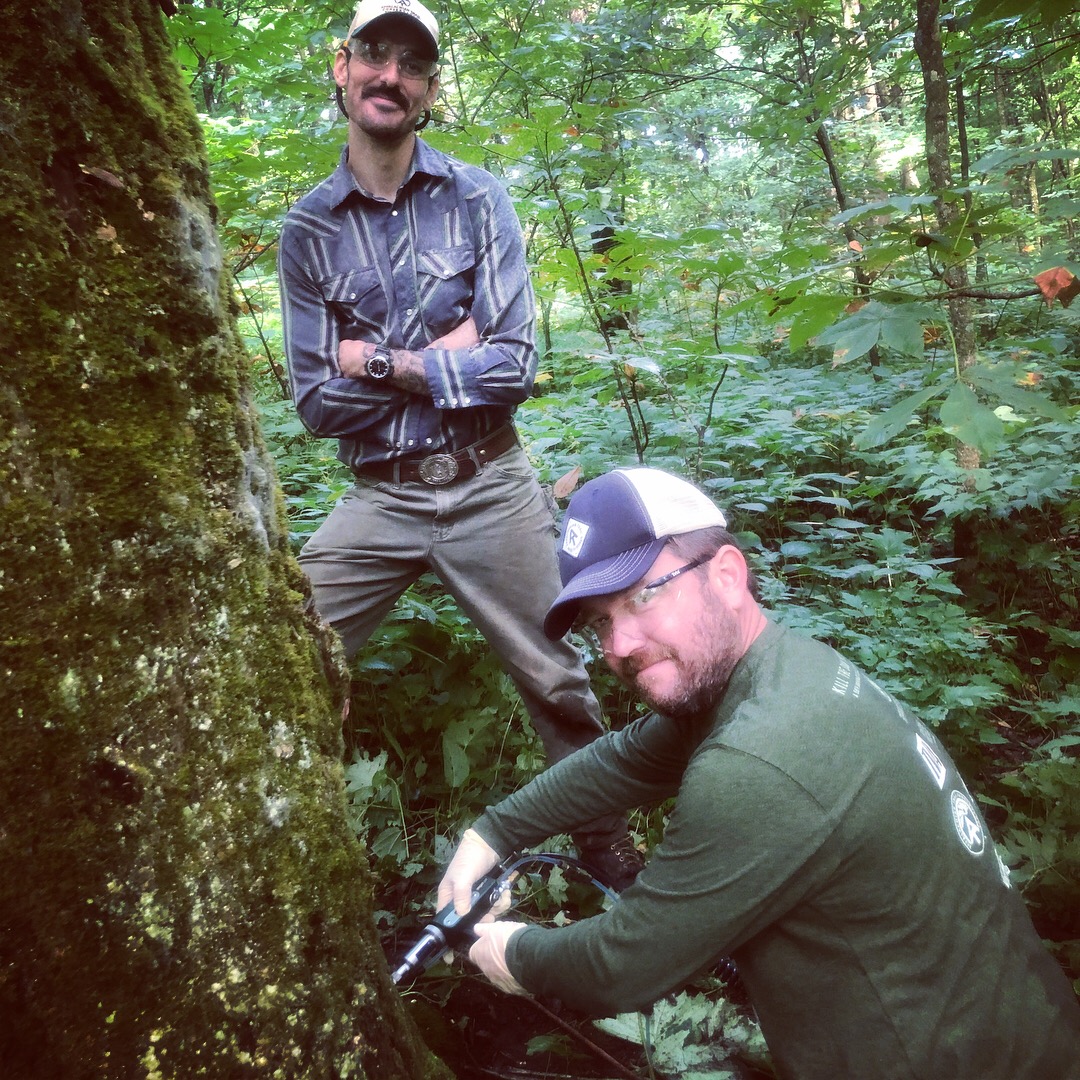 Treated over 850 trees at 6 sites in NC and 
TN in the last 2 years
Inventory and treatments ongoing,
We hope to treat in GA in 2019
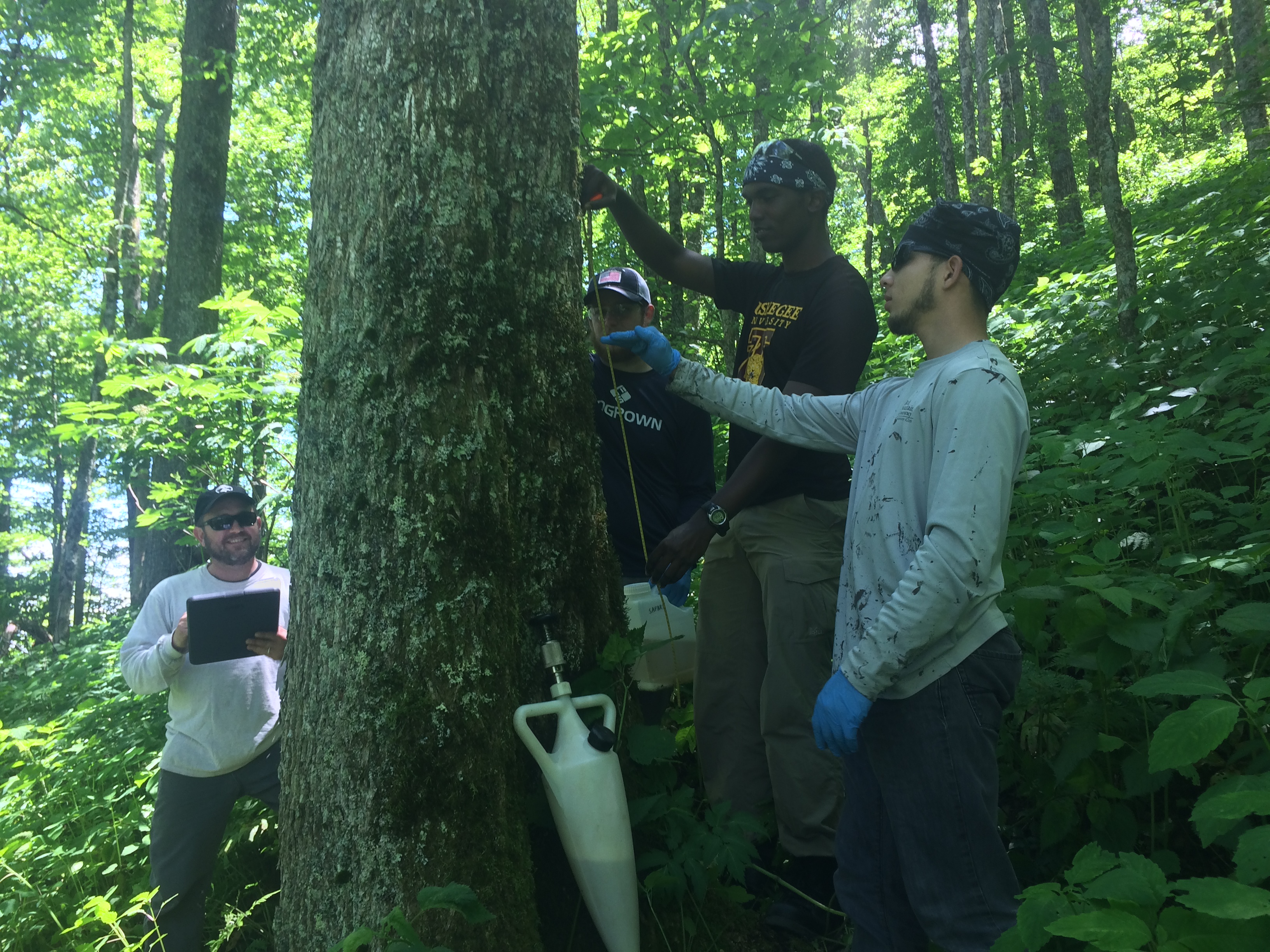 Inaturalist
https://www.inaturalist.org/
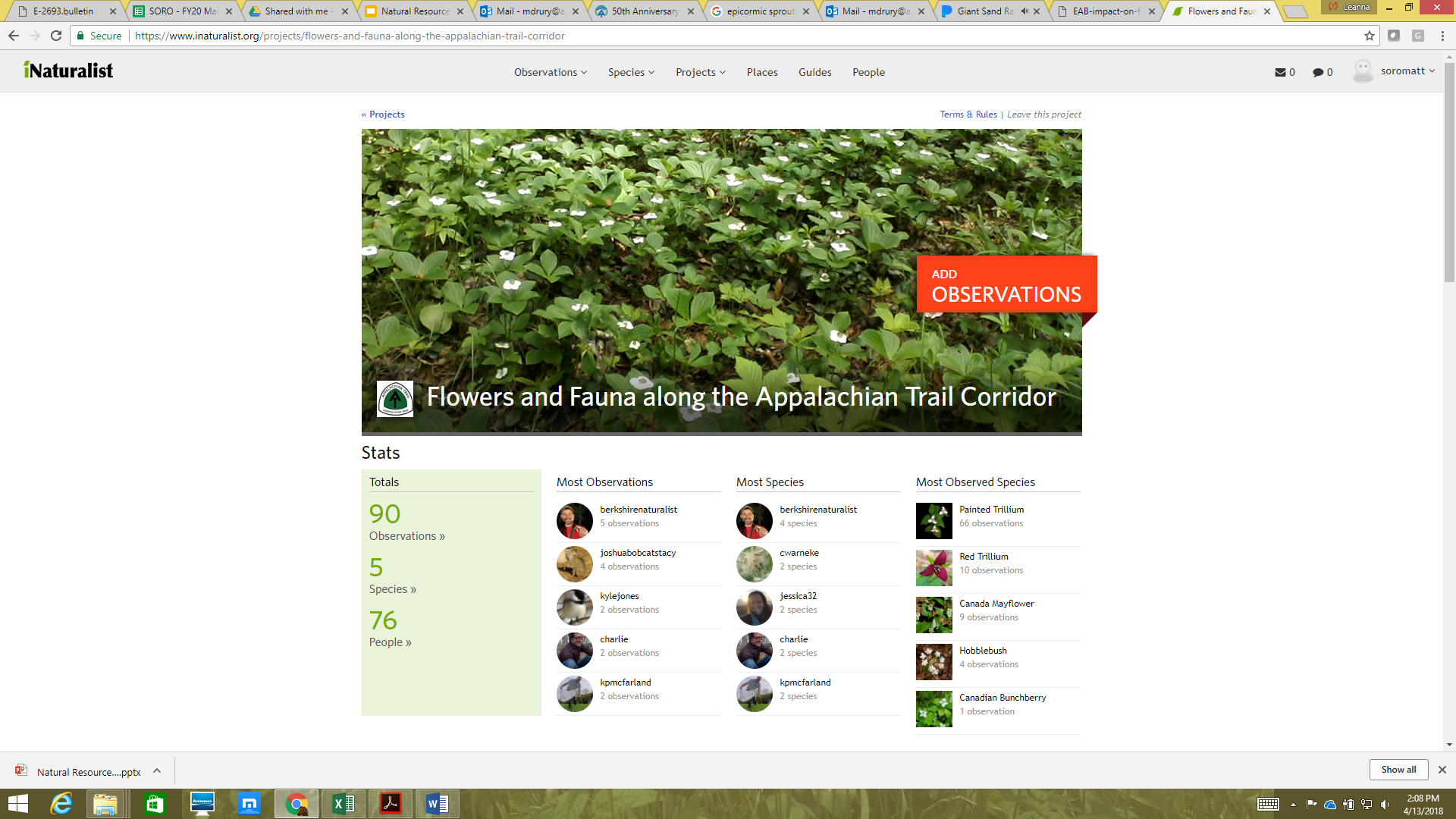 A.T. Natural Diversity Inventories
To identify/protect rare,  threatened or endangered    plants, animals and exemplary natural communities

Completed for all 14 Trail       states between 1989 and 2001

All inventories - Vascular plants and exemplary natural communities 

Some inventories - Rare vertebrates, Non-vascular     plants and invertebrates
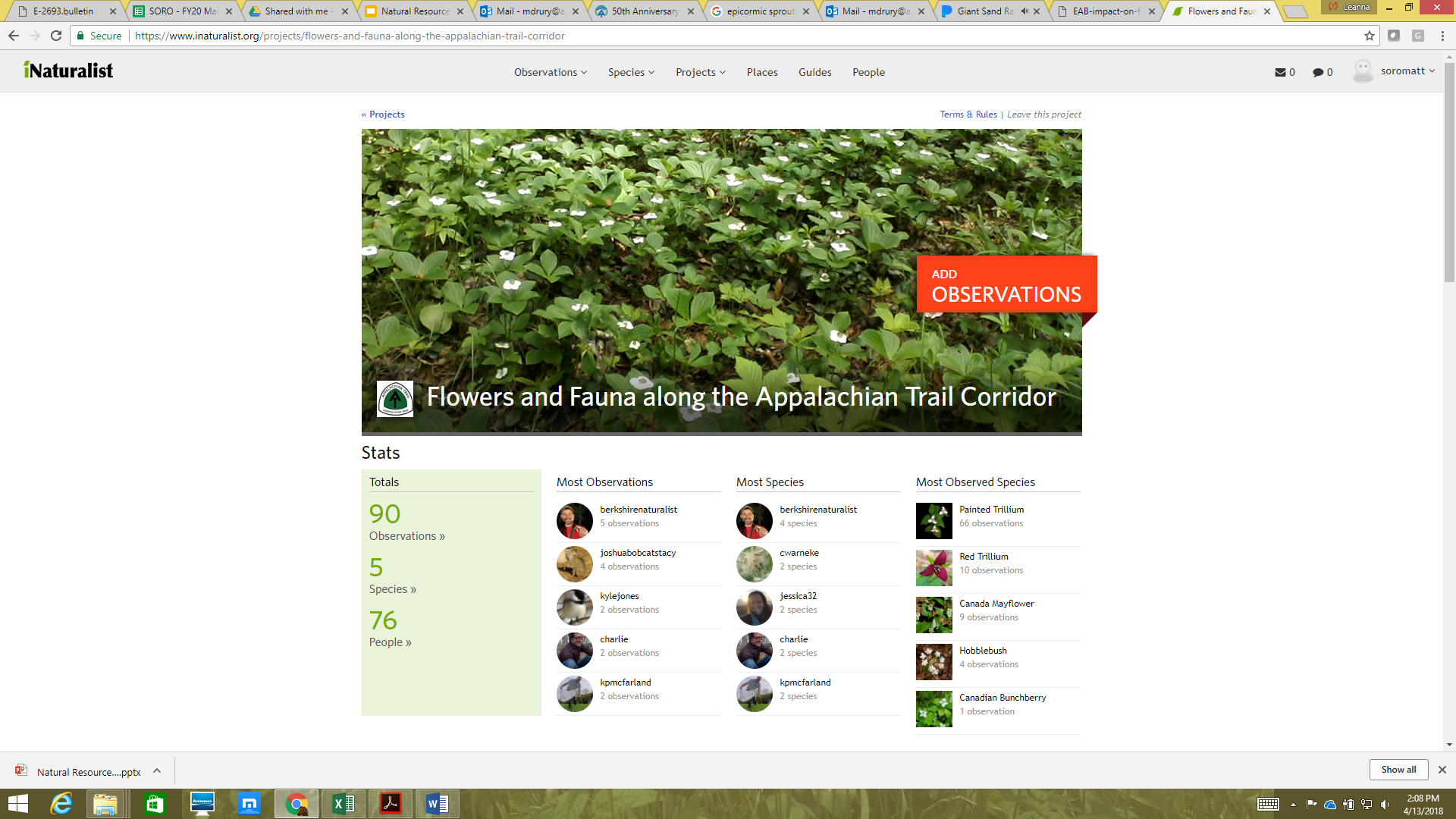 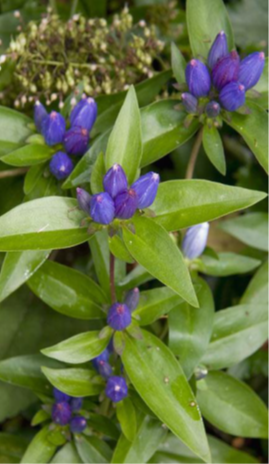 [Speaker Notes: To help identify the resources within the A.T. corridor, a Natural Diversity Inventory was completed for each of the 14 Trail states.]
Natural Heritage Inventories Identified...
1,845 species occurrences (discrete populations)
297 significant natural communities
482 sites
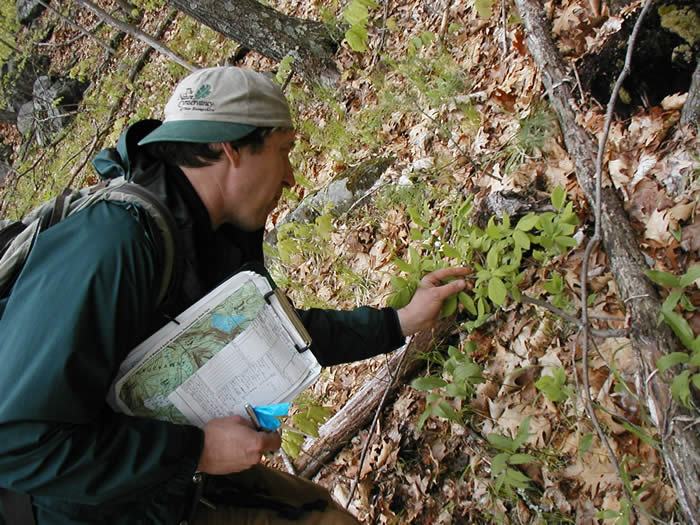 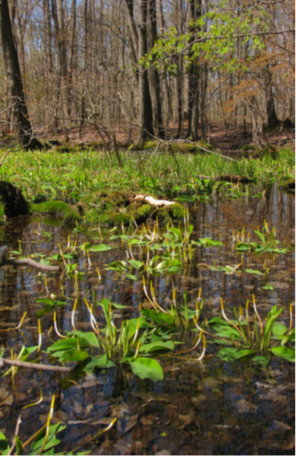 Natural Resource Priority Zones
Entire Trail divided intoVery High,High, and Moderate/Low 				                  Natural Resource Priority Zones 
Priorities determined by 
       presence of rare plants
Rarity of species
Number of occurrences

Very-high priority zones
Take precedence for natural 
       resource protection
Require extra care during 
      Trail maintenance
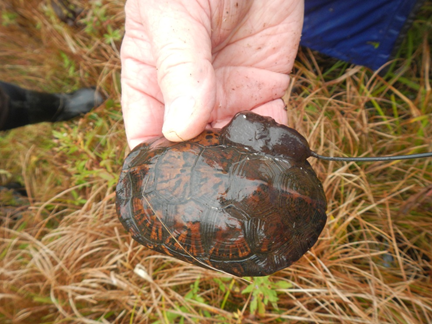 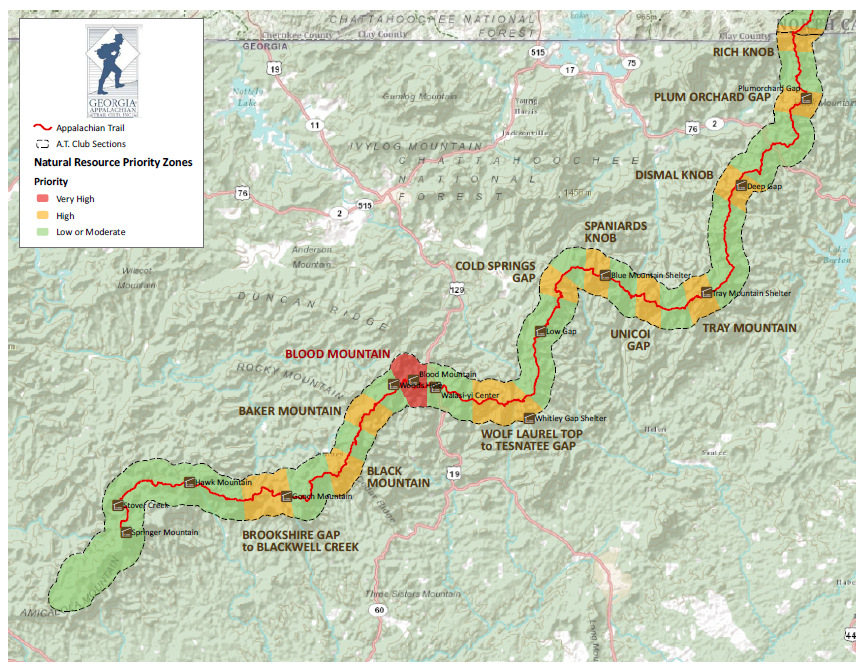 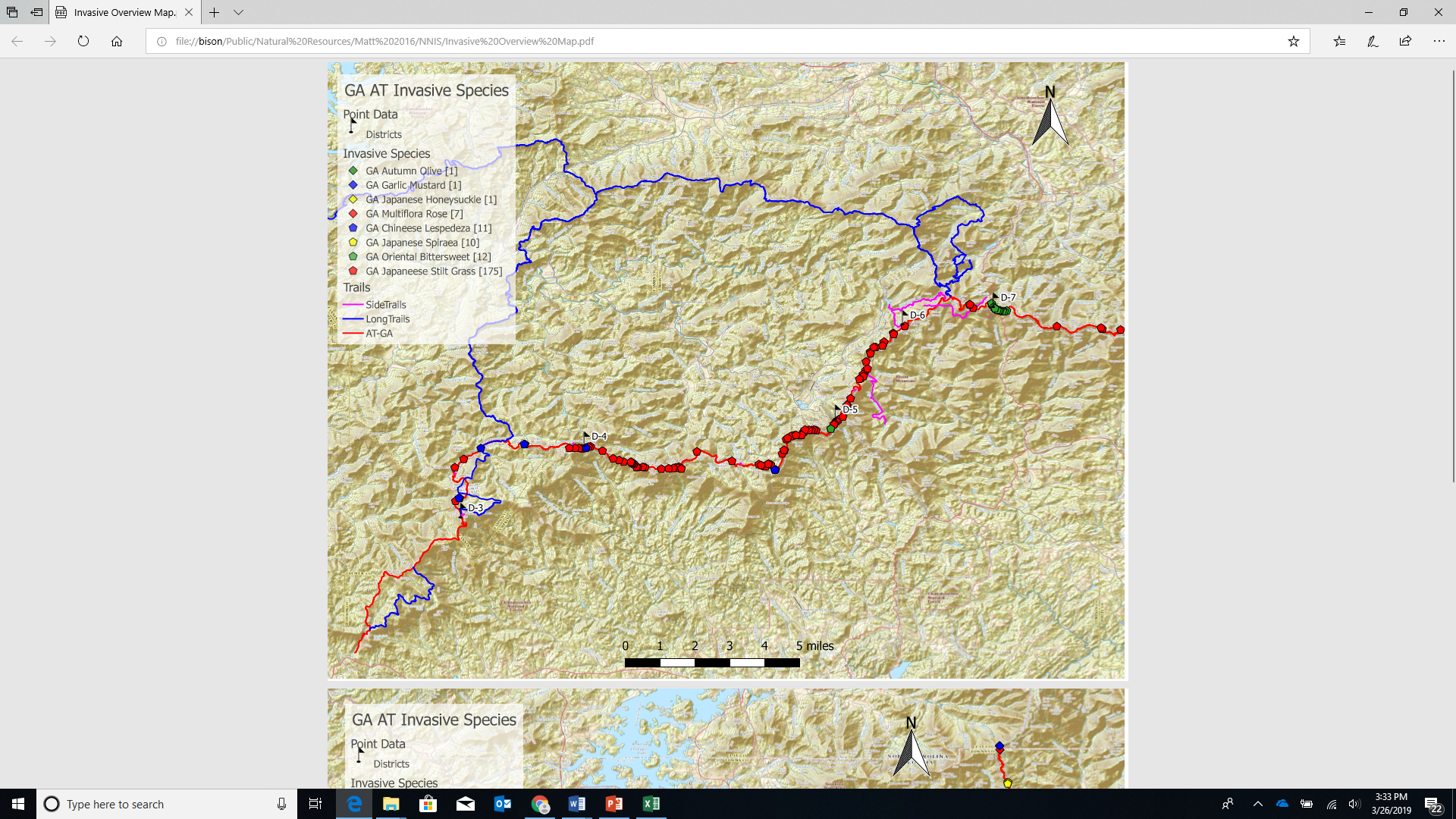 Mill Ridge Project
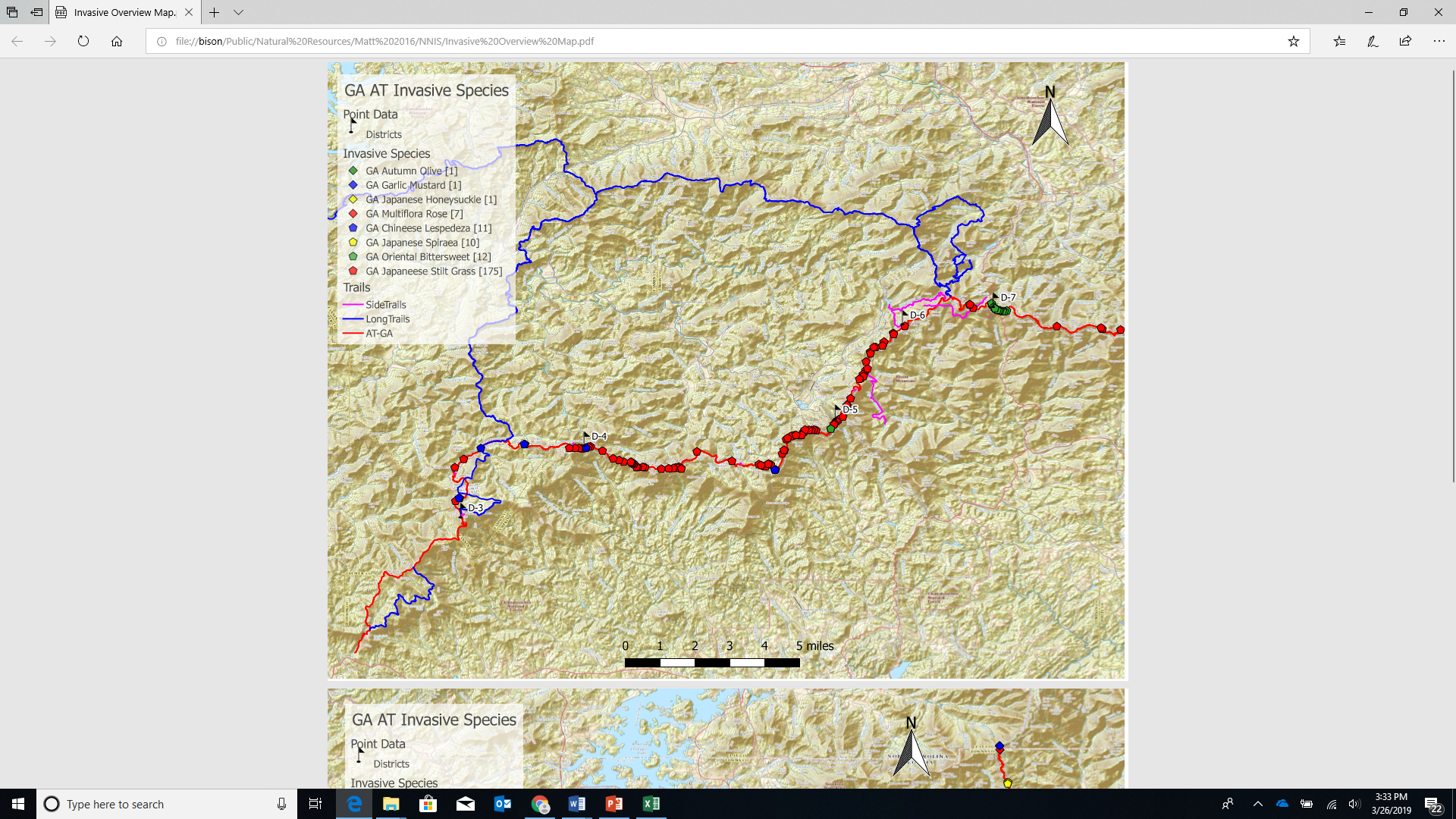 Stecoah Gap Golden-winged 
Warbler/P. tomentosa Project
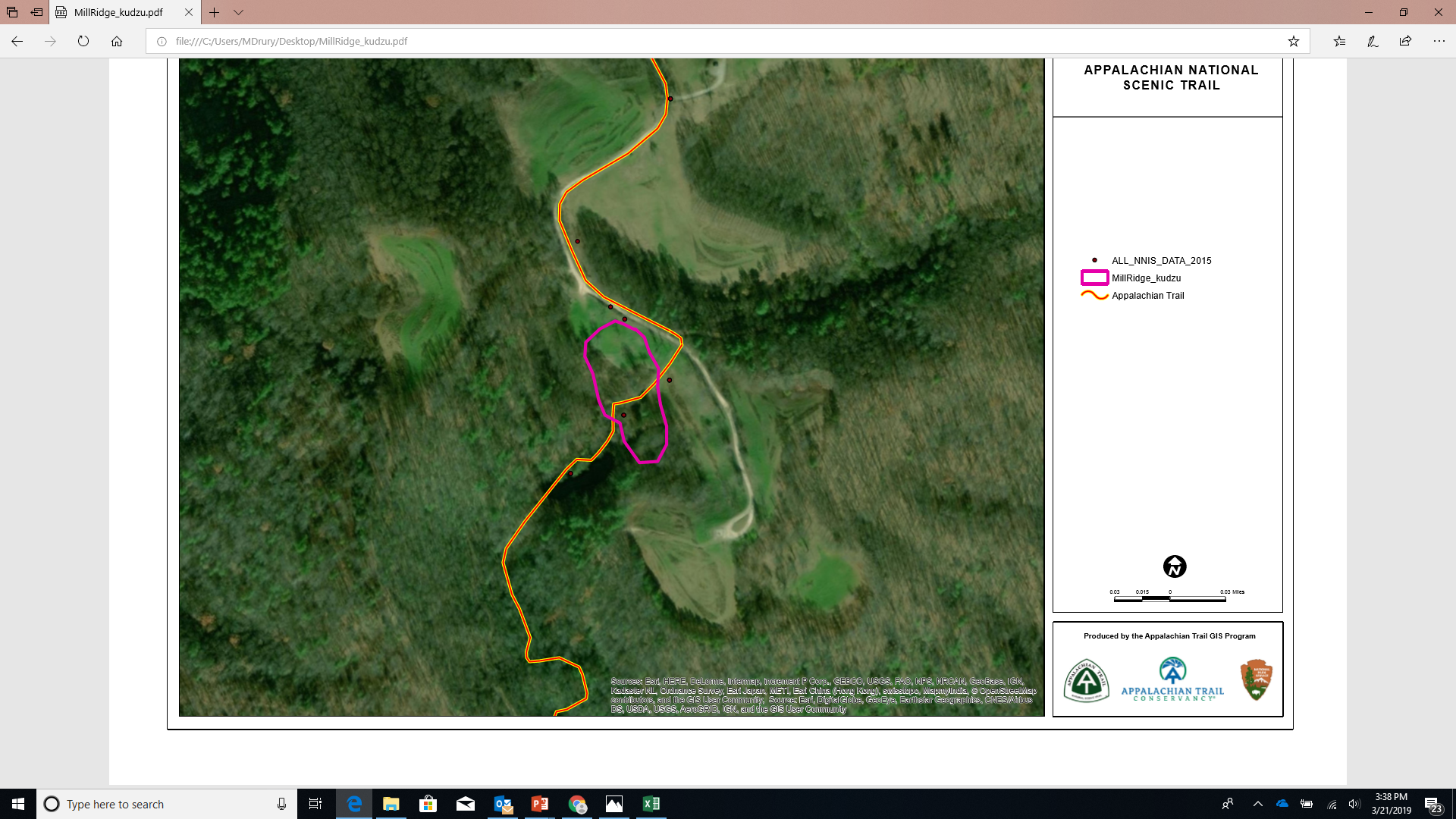 Reporting
Inventory
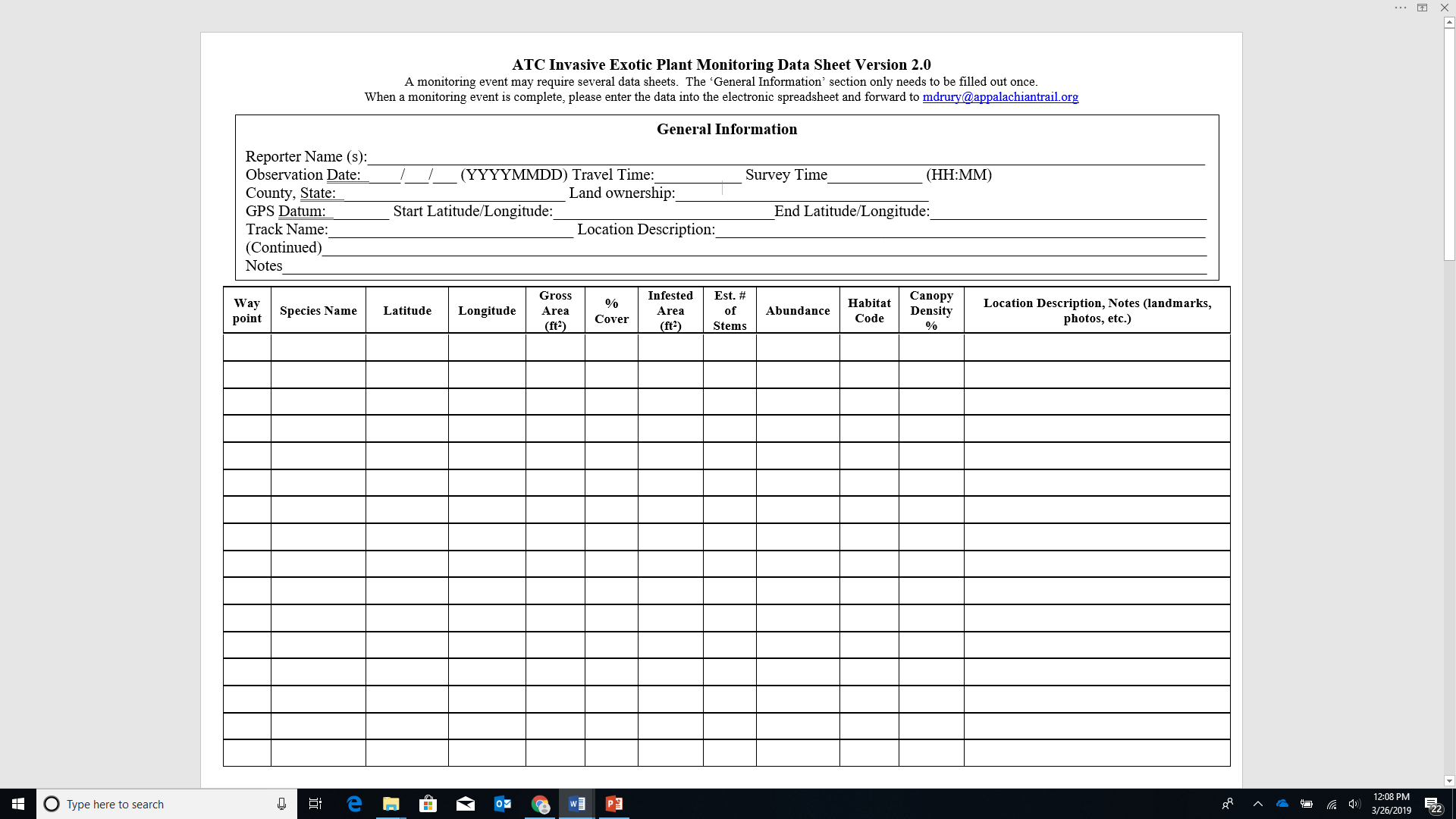 Work Day
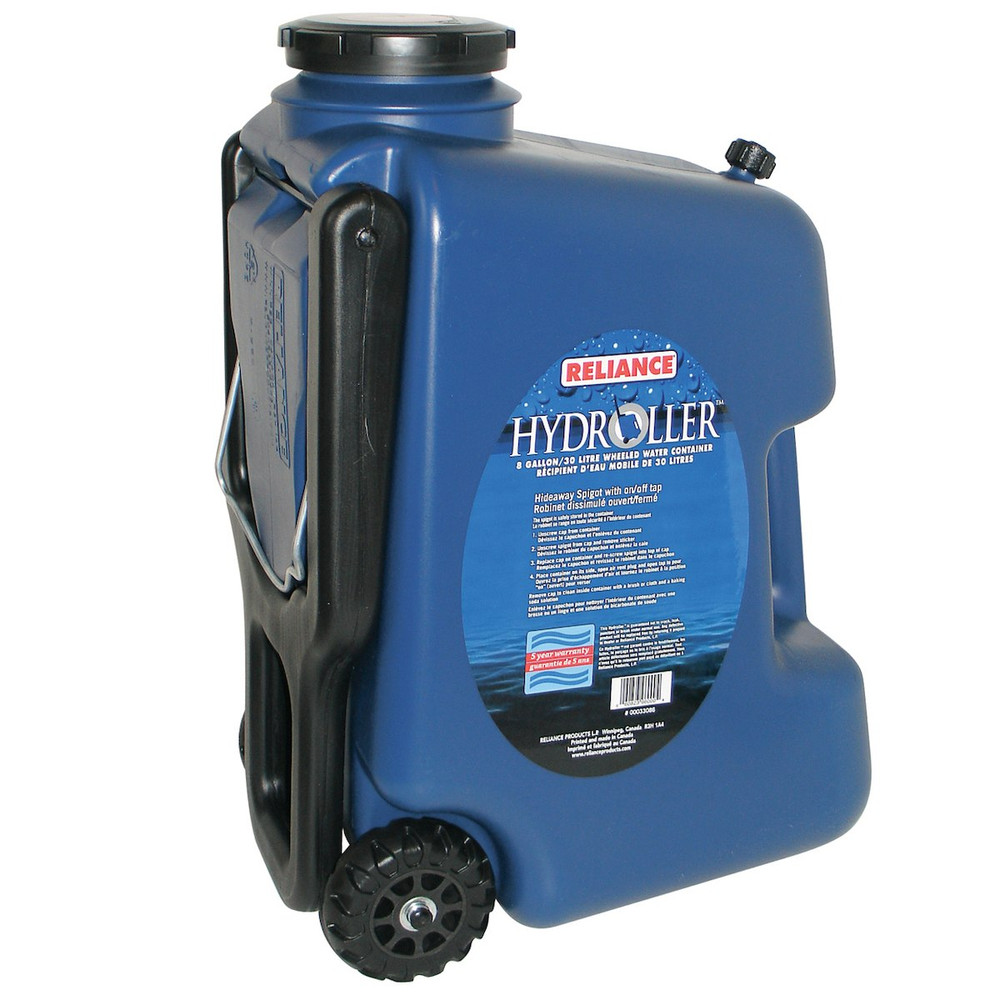 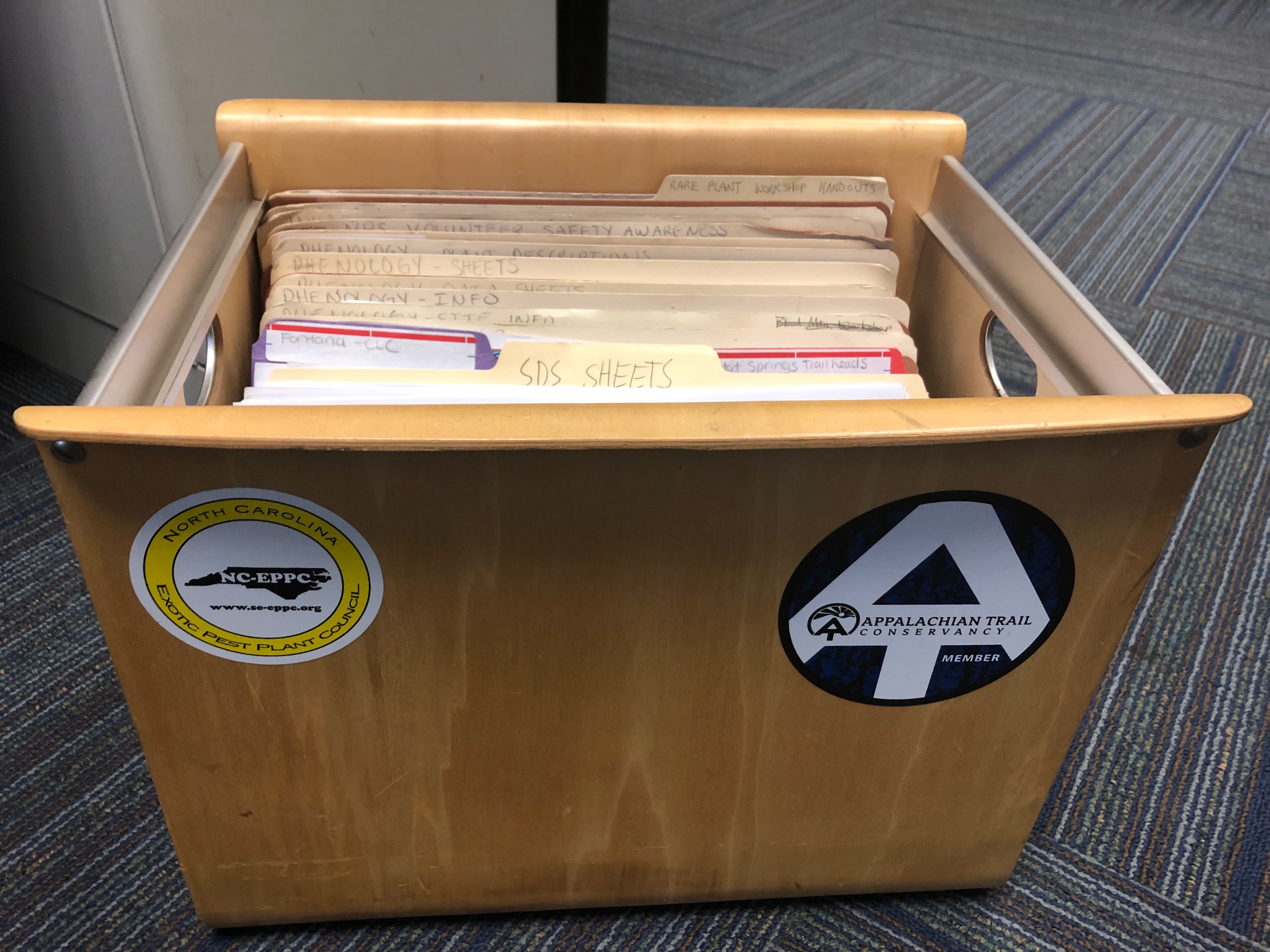 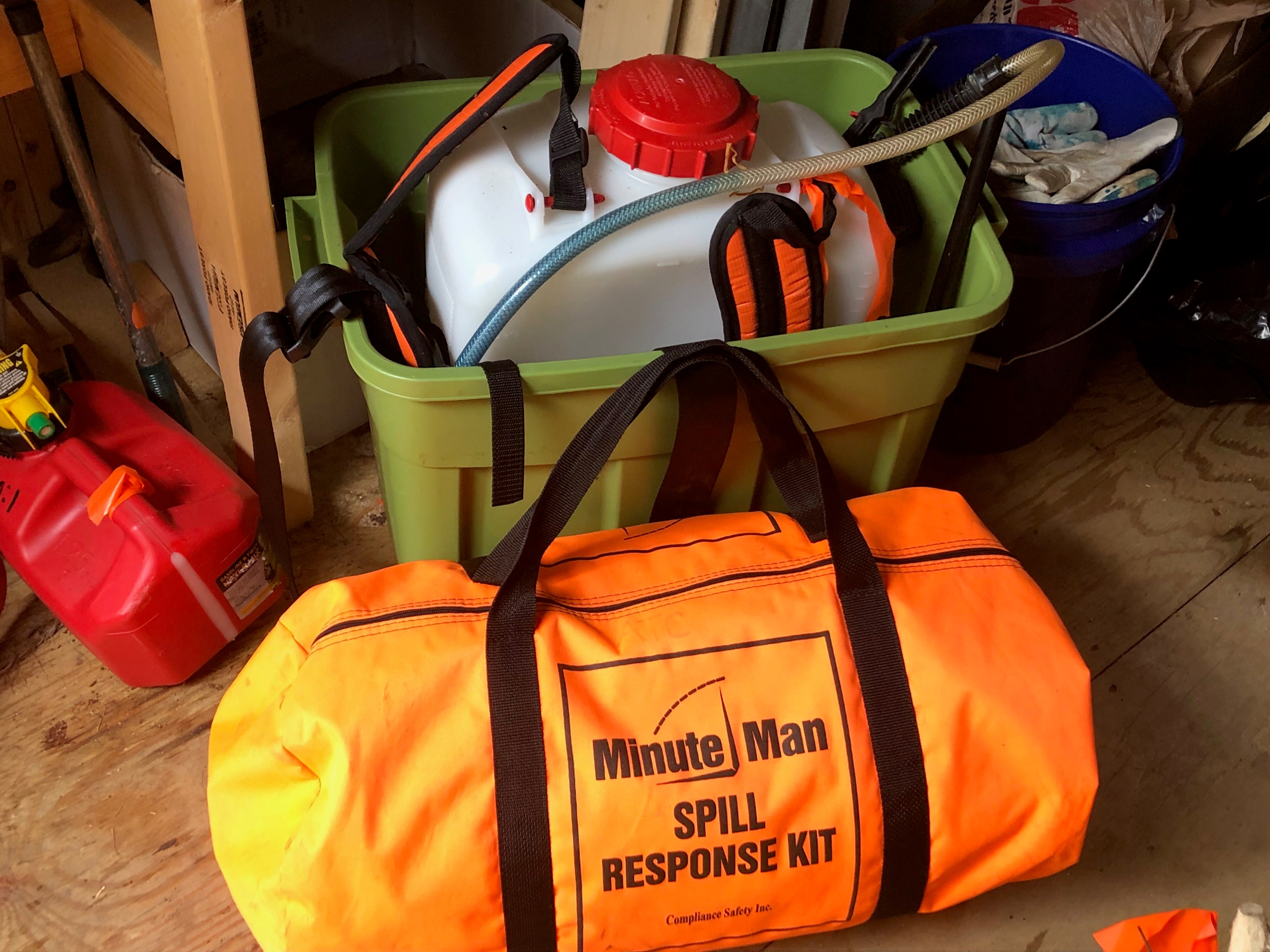 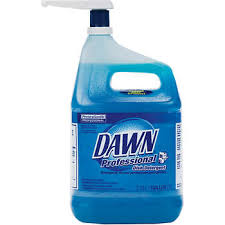 Liability and Compliance
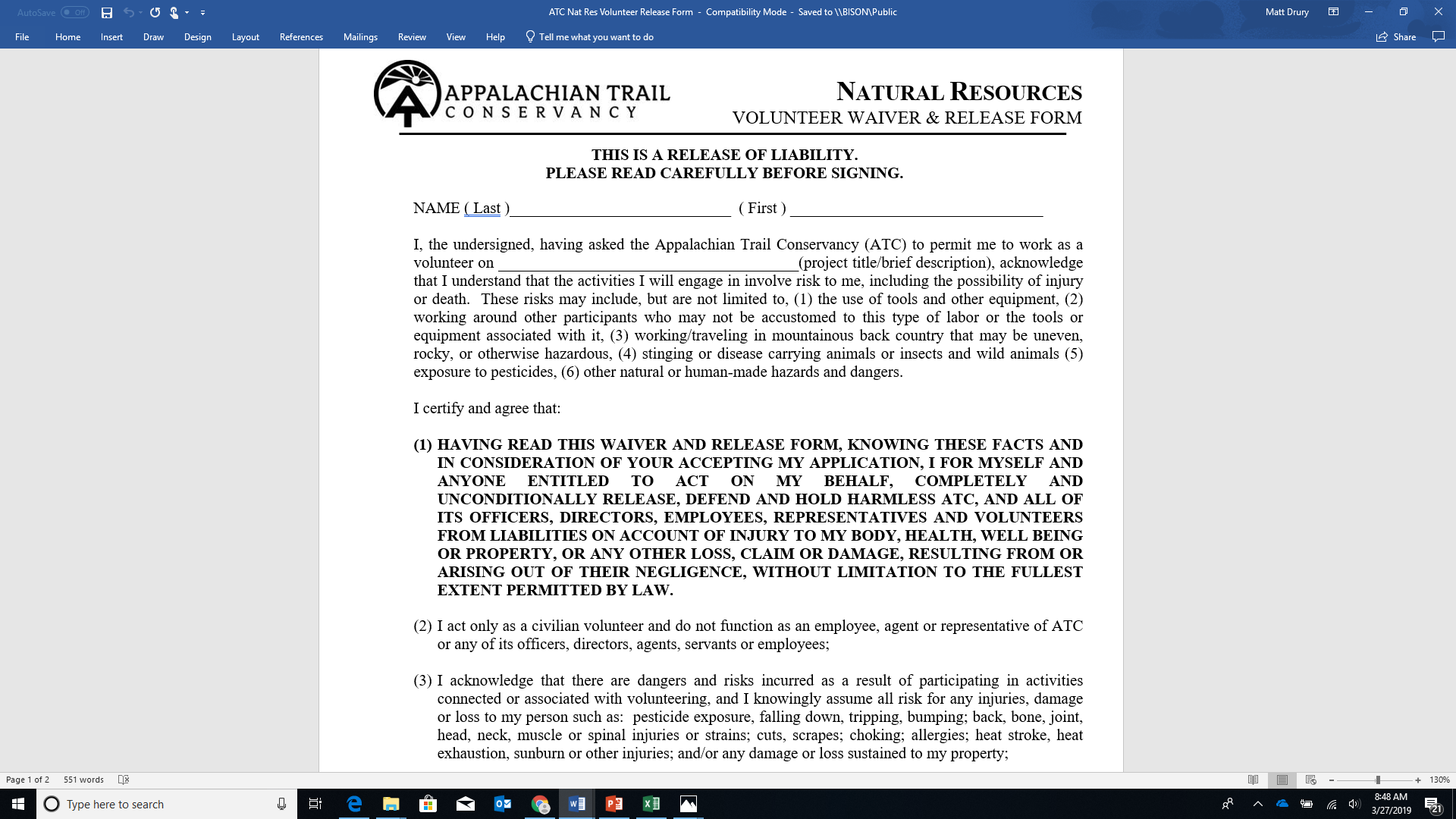 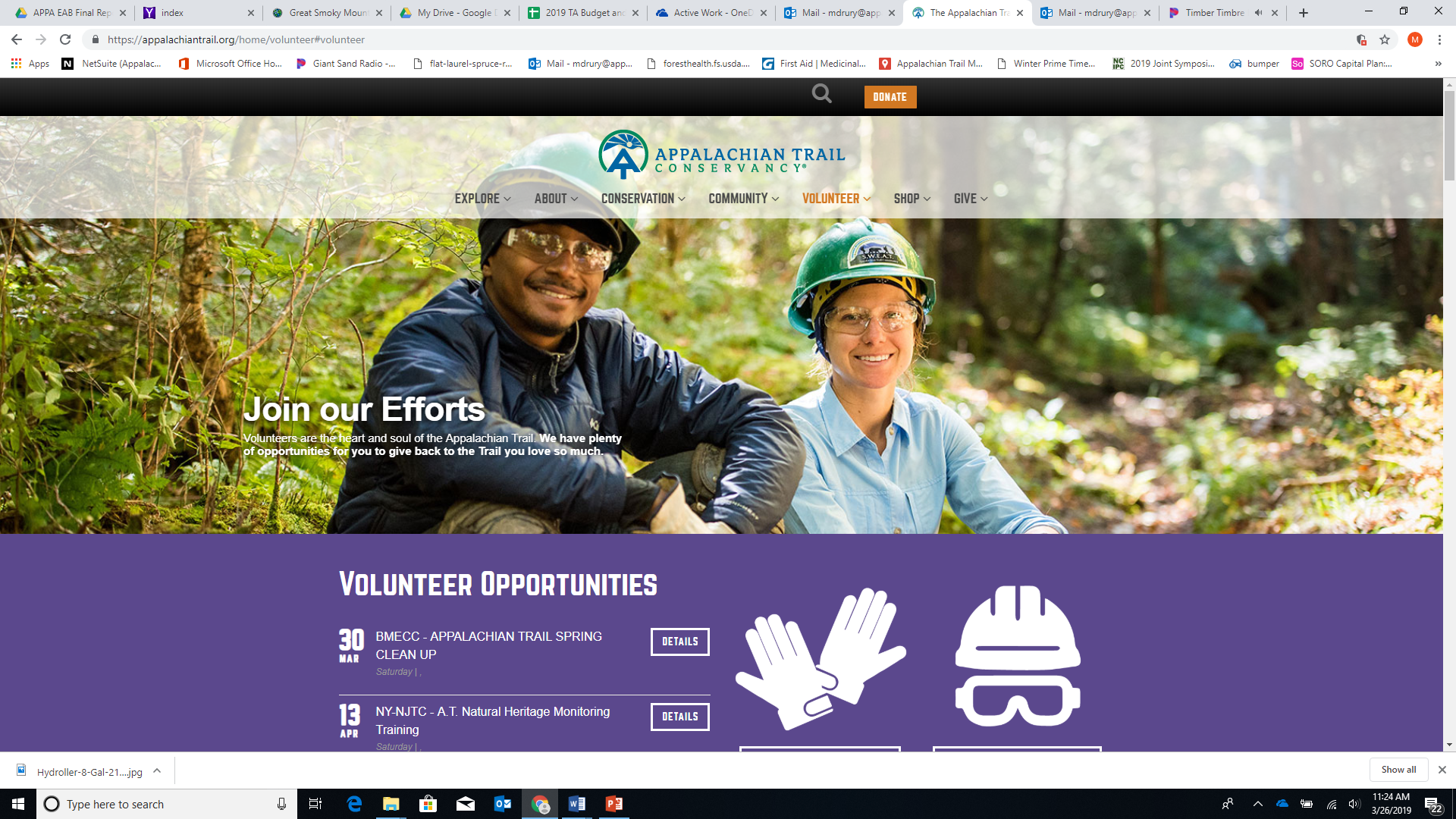 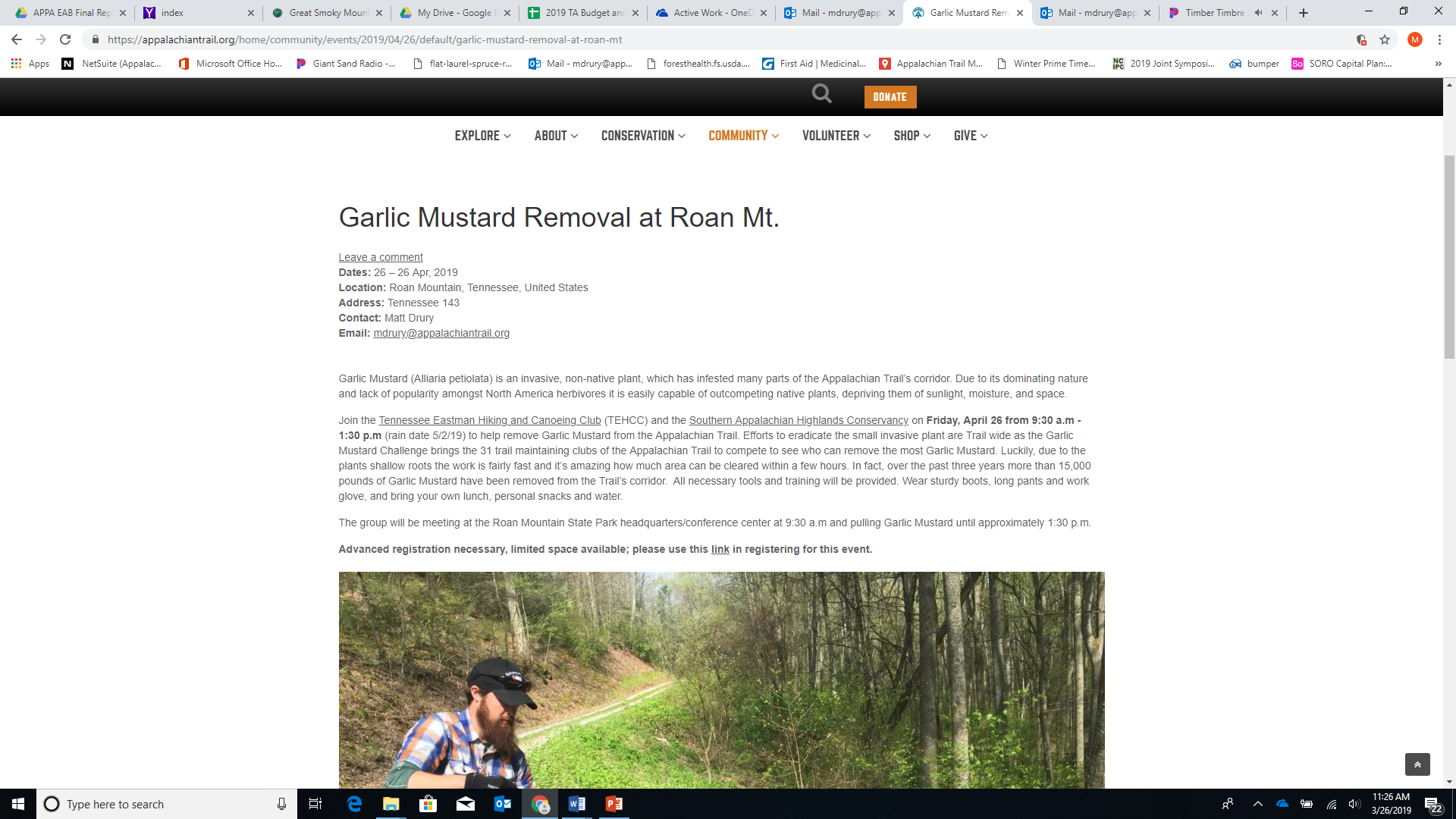 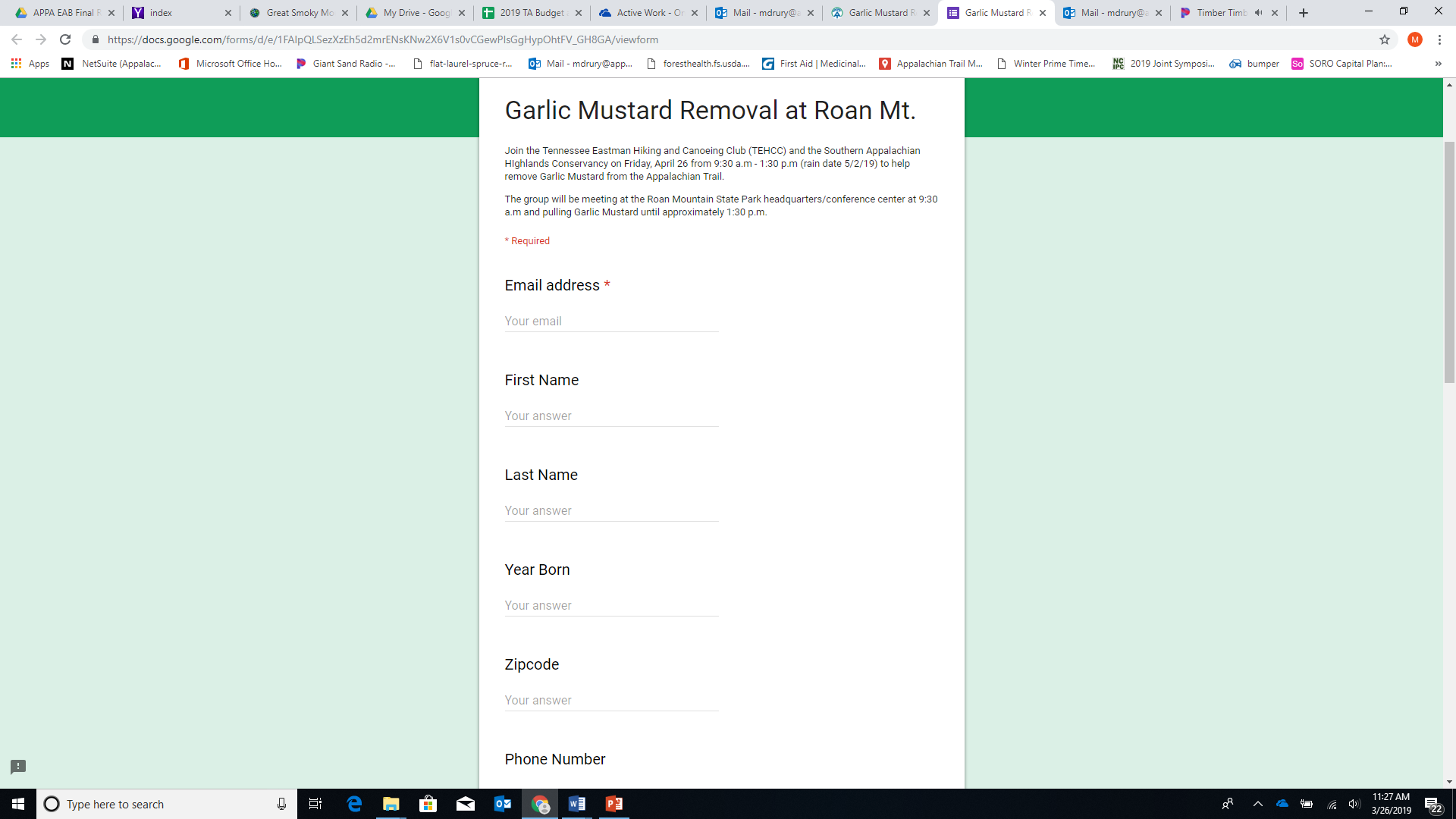 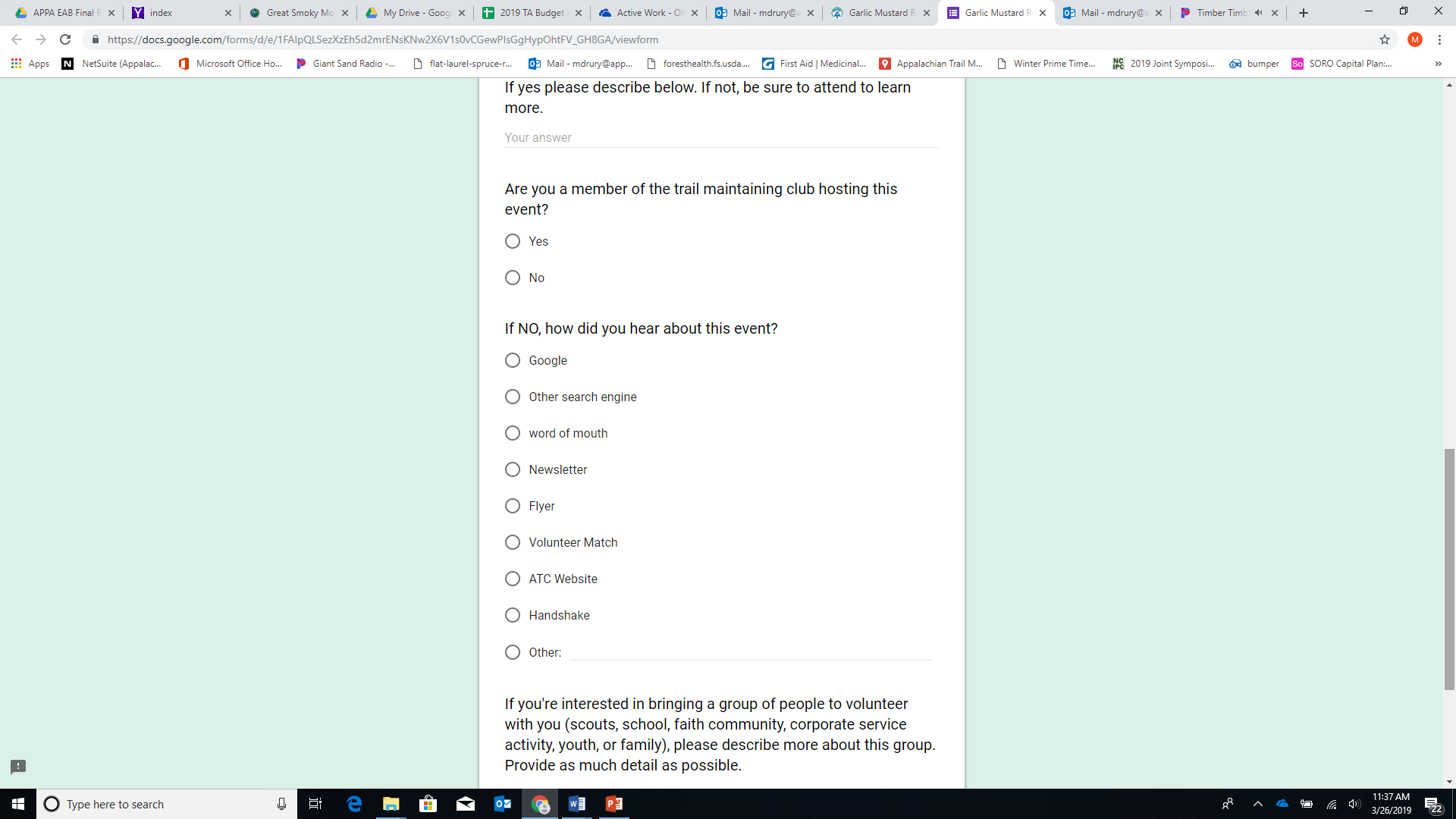 Recruiting
Trail Clubs
Partners – MountainTrue, SAHC
Students-
Interns
SACWMP FB Page
Tabling
Events – Garlic Mustard Challenge
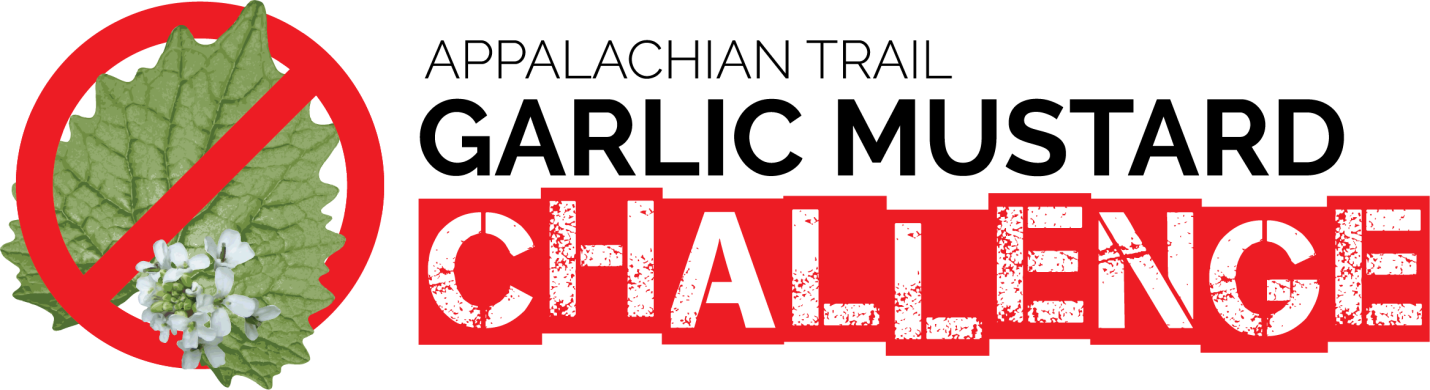 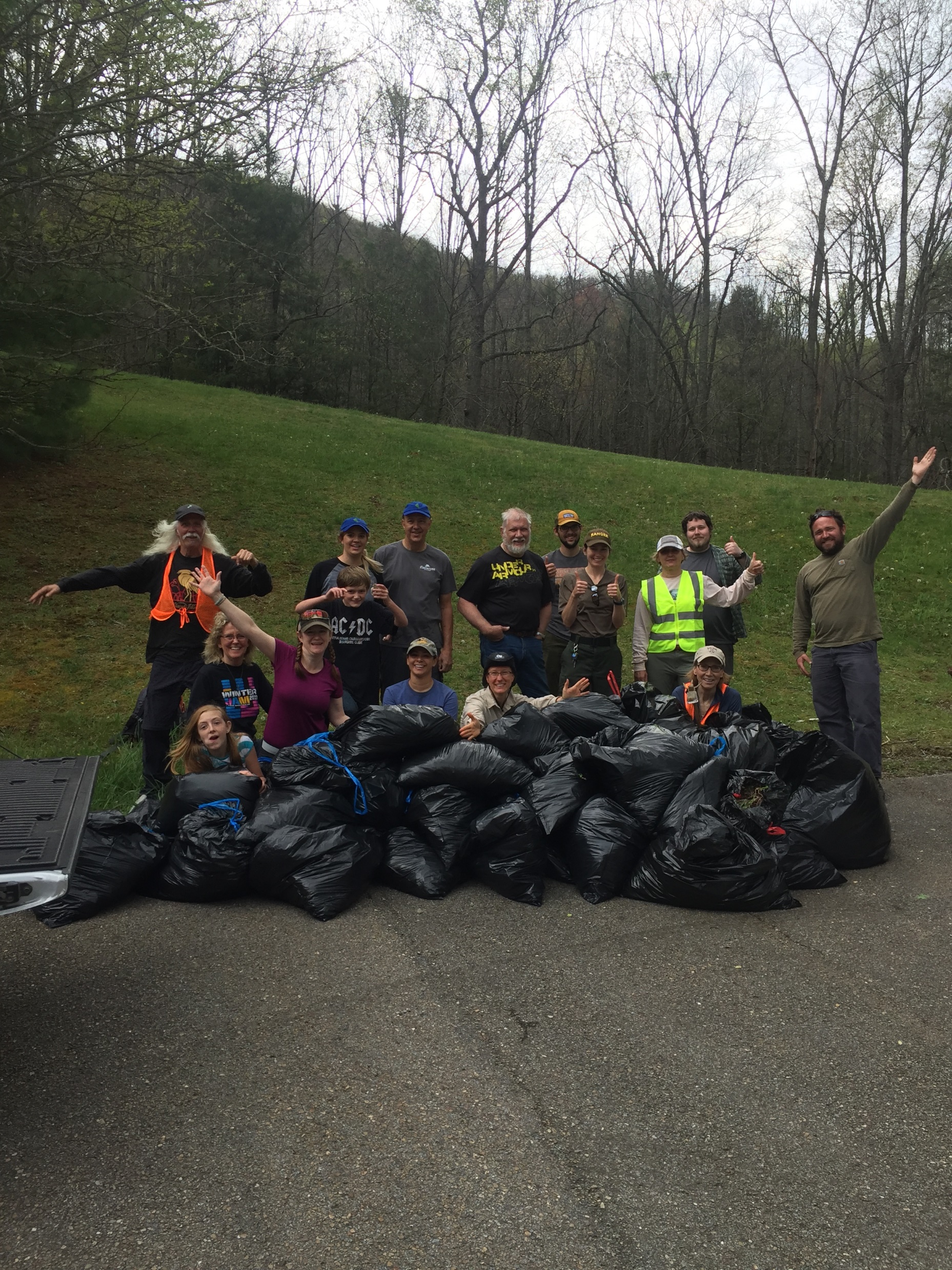 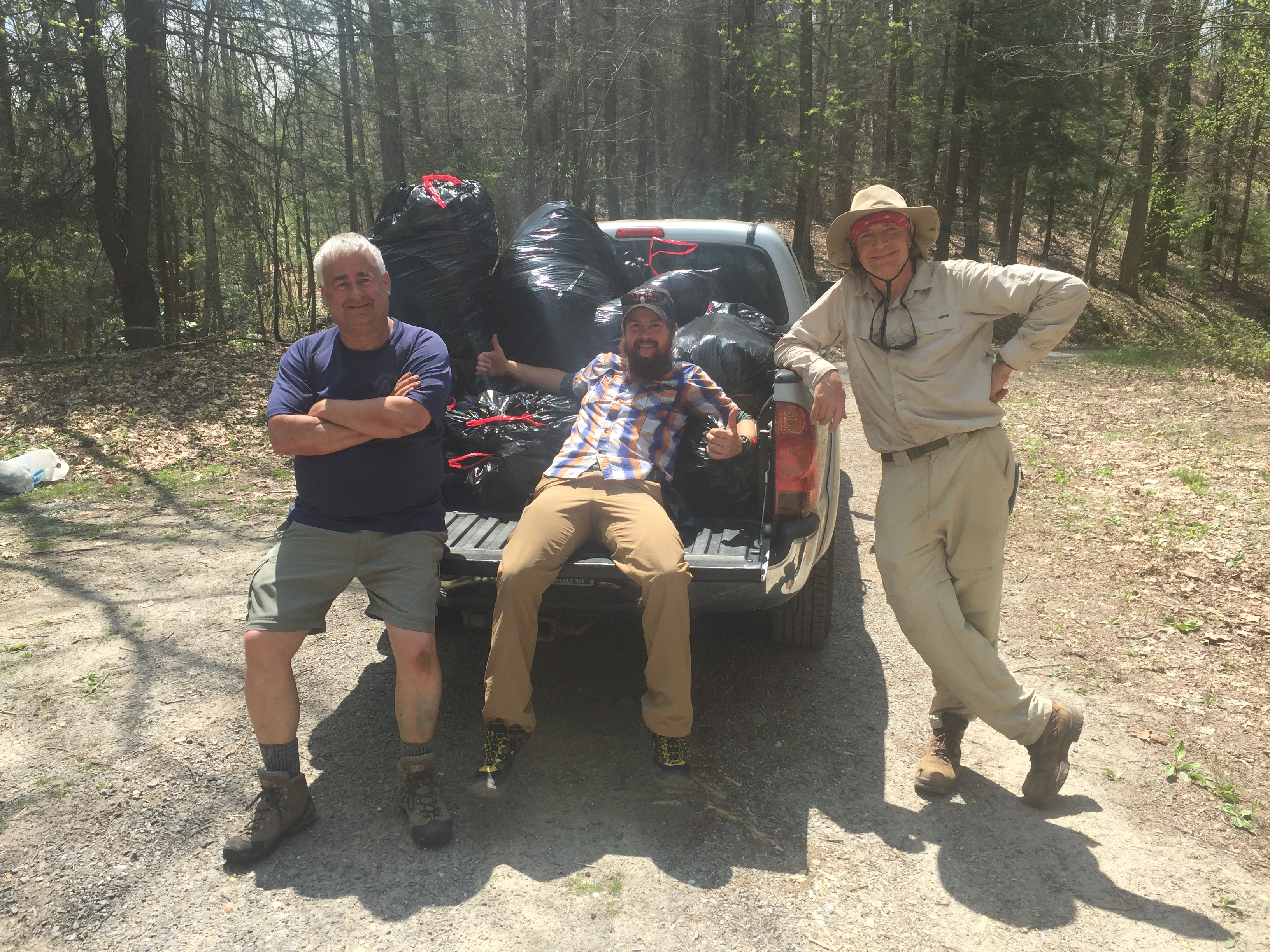 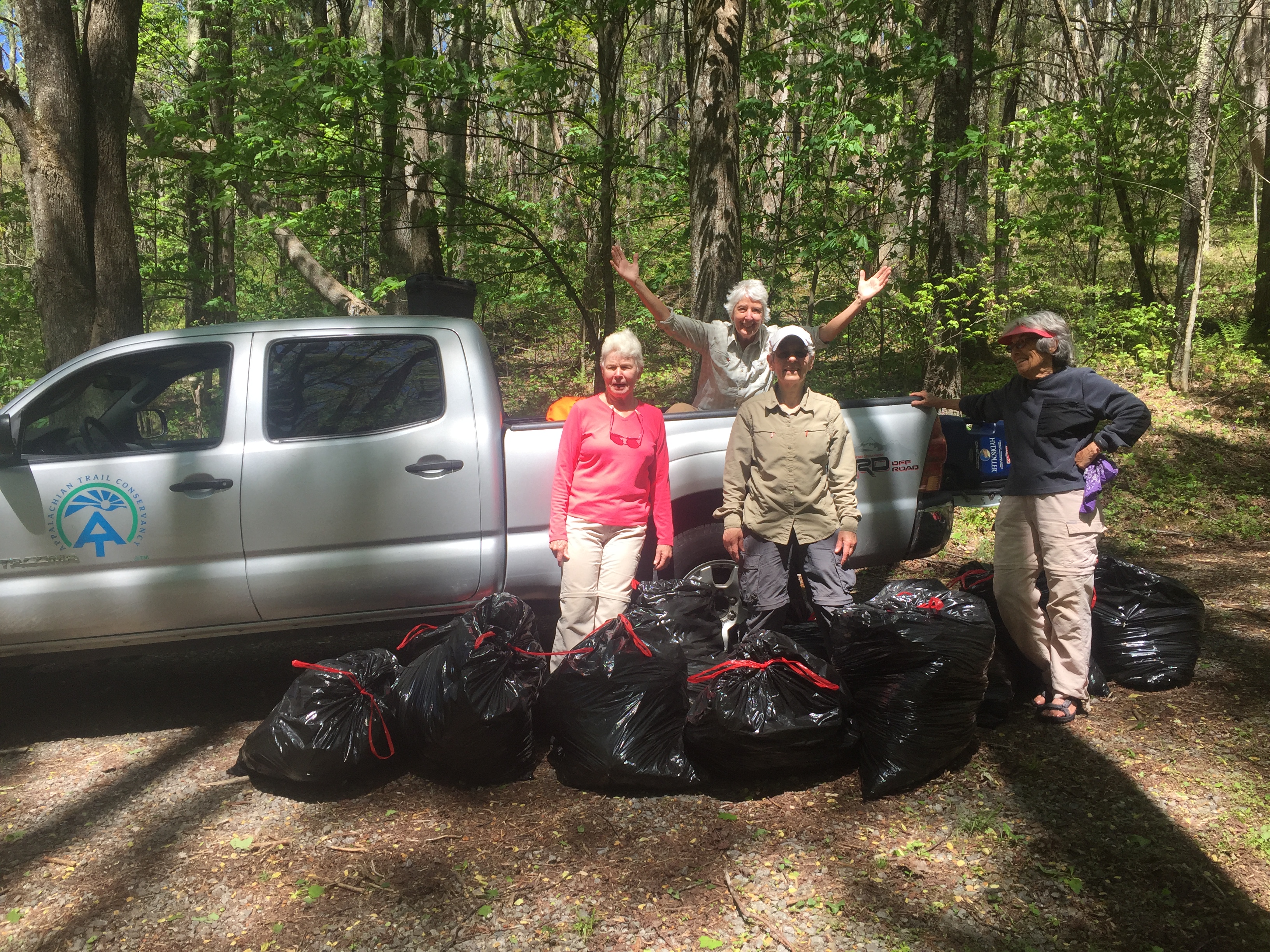 Over 15,000 lbs. pulled Trailwide in the last 3 years! (pulls have been going on at least 5 years)
Drastic reduction in amounts pulled between 2017 and 2018
Events – Kill Dam Invasive Plants
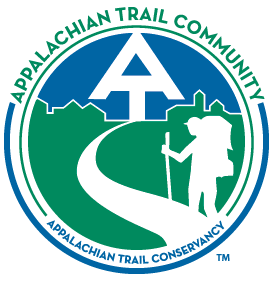 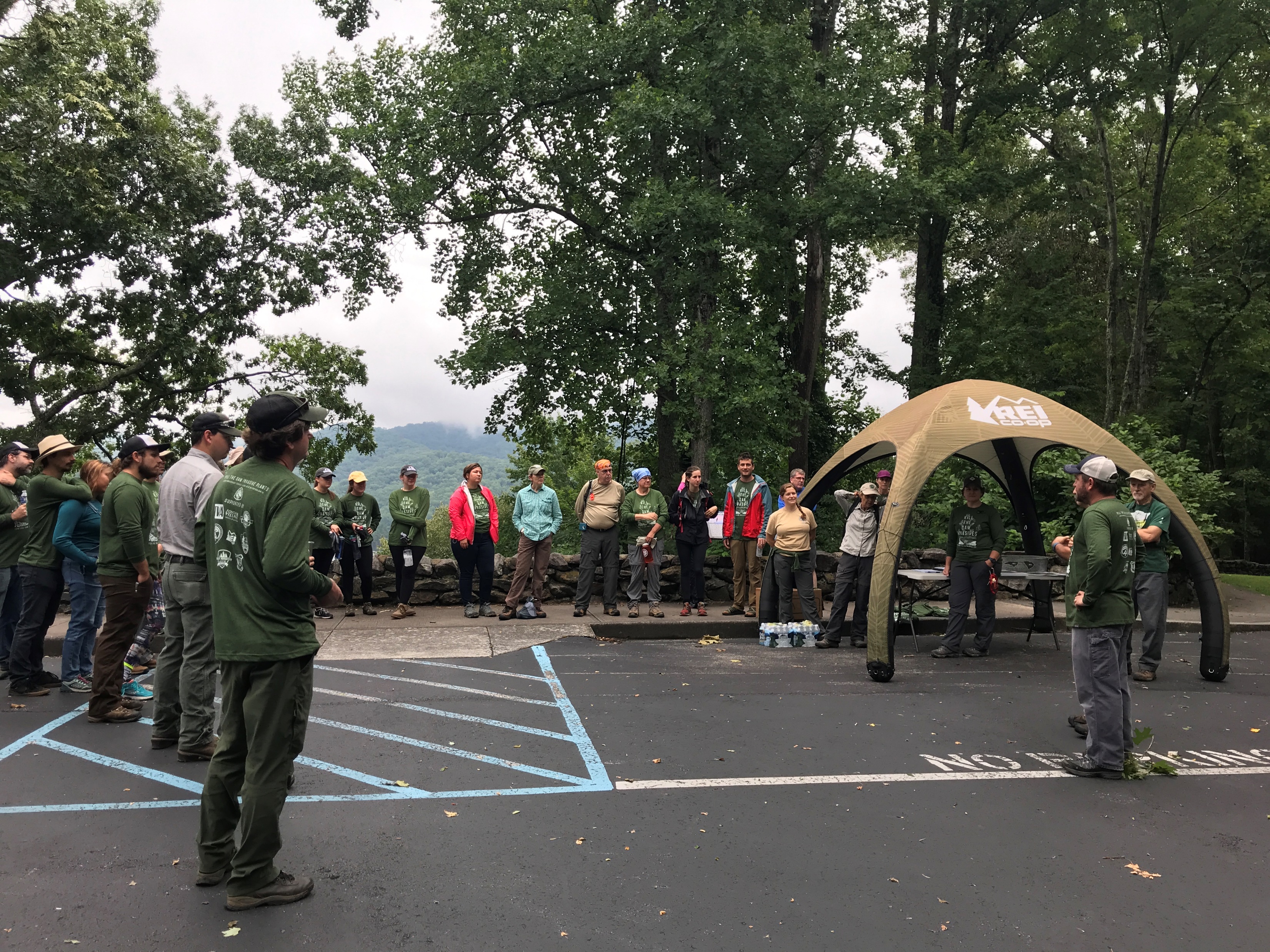 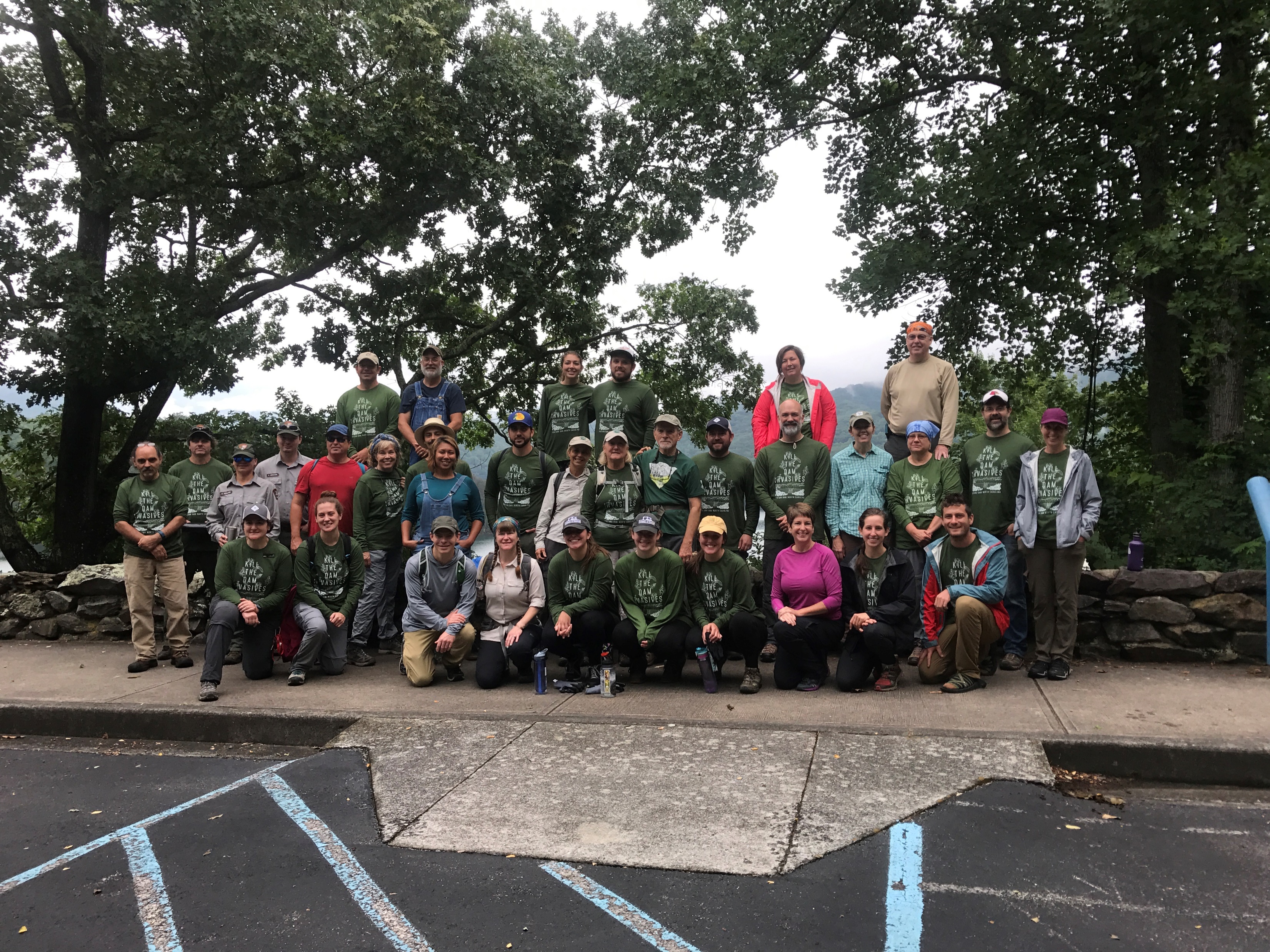 Conceived as a regional “Volunteer Vacation” – live music, lunch, raffles, naturalist hike, and discounted hotel rooms.
Partnership – USFS, NPS, TVA, ATC
Events – Kill Dam Invasive Plants
Treatment Info:
Treatment Area – 7 acres total on TVA, USFS, and NPS land
Treatment Species – oriental bittersweet, thorny olive, burning bush, Japanese honeysuckle, mahonia, privet
People:
Volunteers – 32 (40 registered)
Volunteer Hours - 128
Staff –  6 (1 TVA, 2 ATC, 3 NPS, 1 USFS, 1 REI)
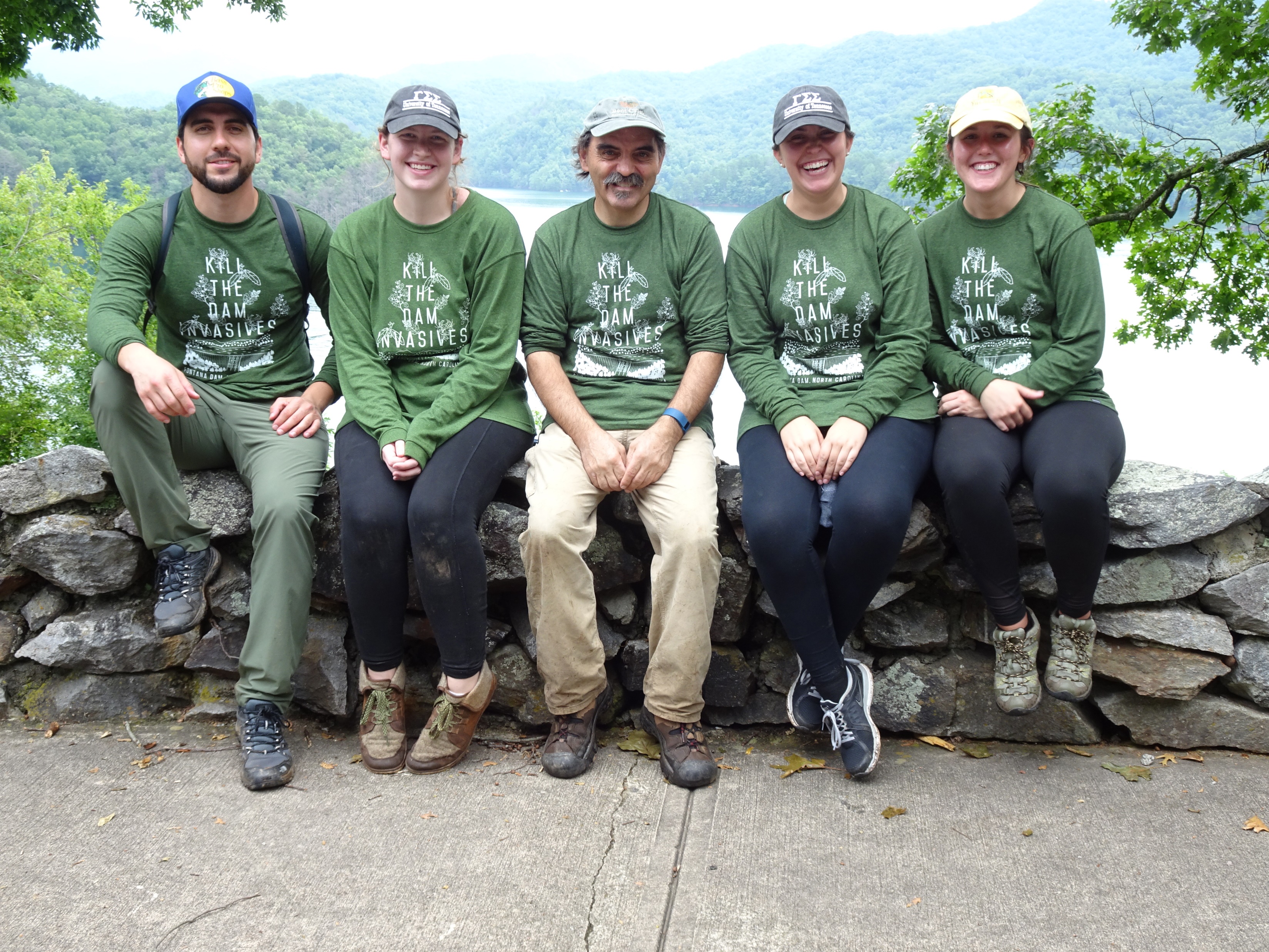 Sponsors:
REI – $2021+
-Music - Catered Lunch - Raffle items -swag
TVA - $700
Fontana Village Tourism Development Association - $700
Mount Inspiration Apparel Company – free custom design and screen fees ($340), shirts provided at cost
Fontana Village Resort – room and camping discounts
Bribes Work!
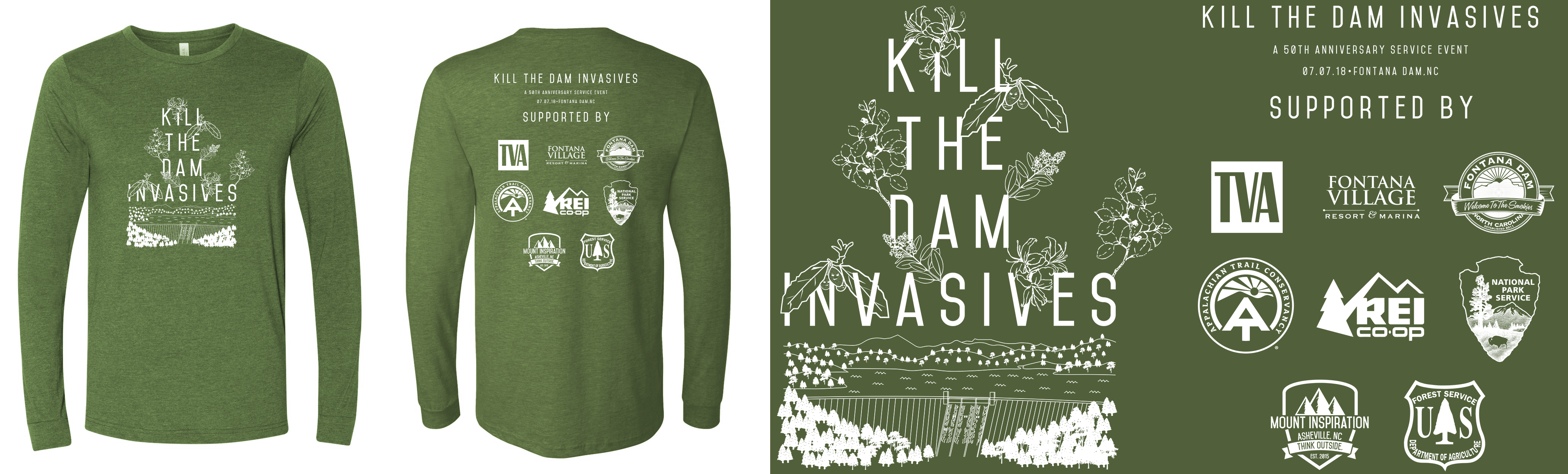 Bribes Work Pt. 2
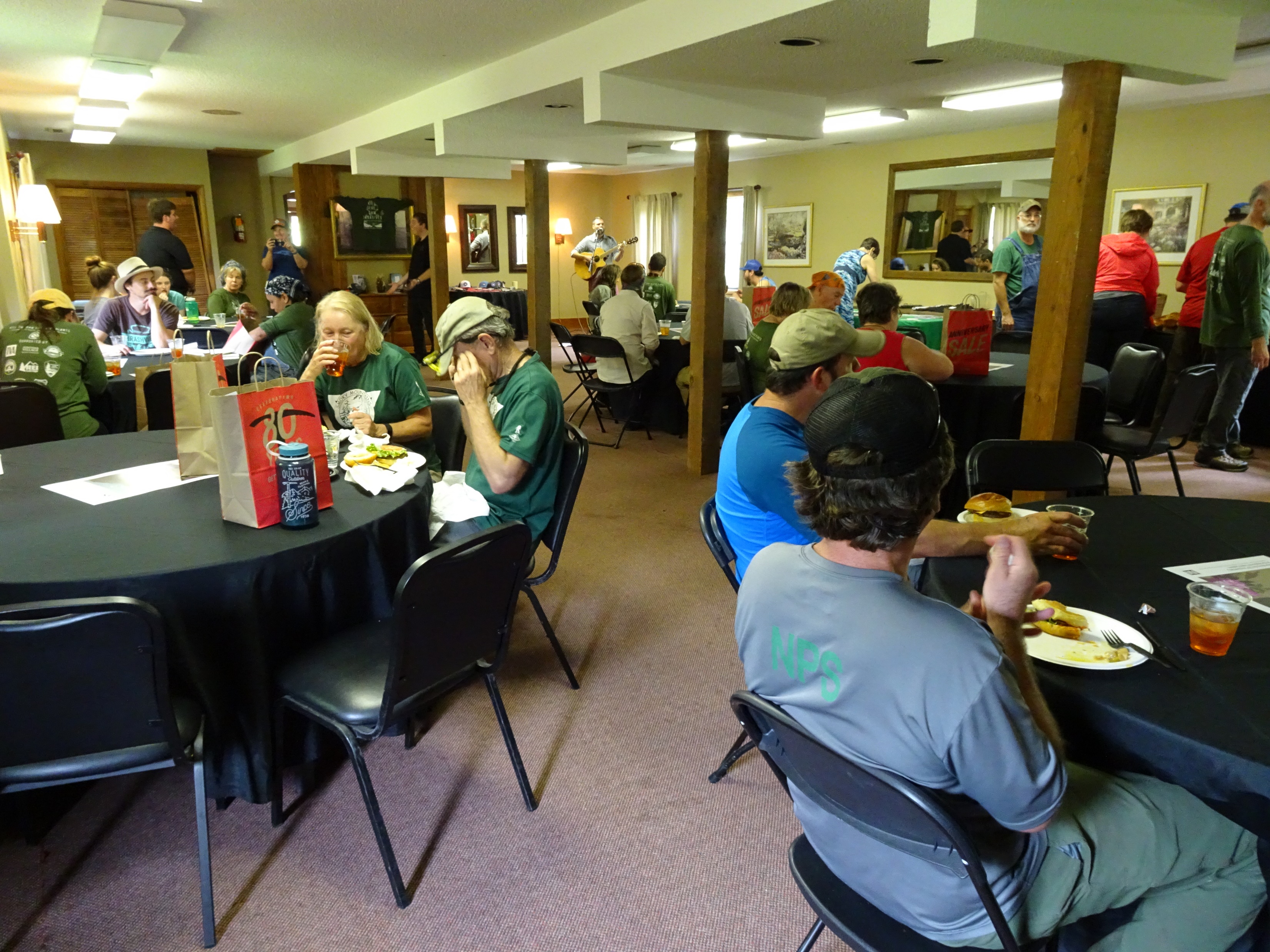 FUNDRAISING
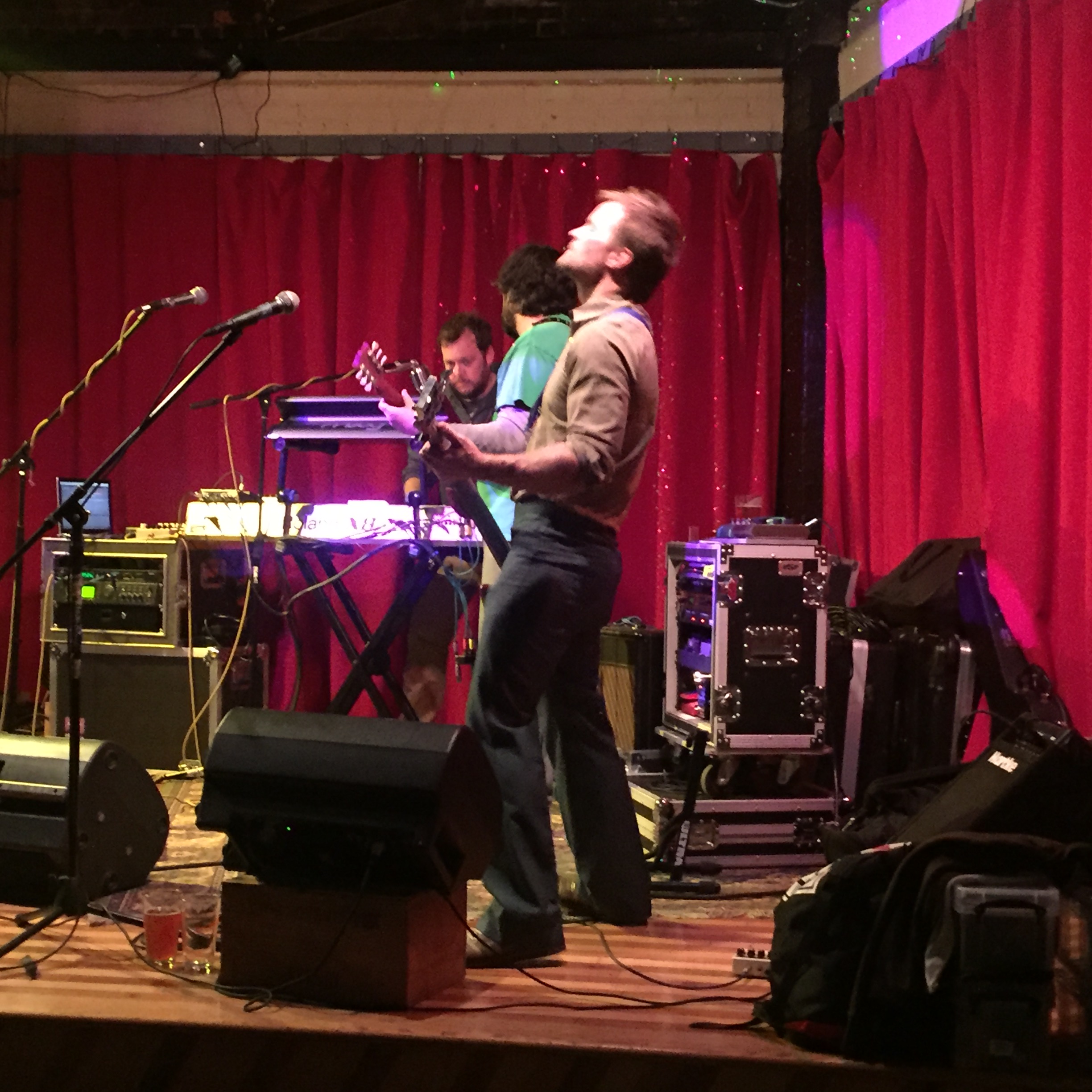 With Analog Moon at UpCountry Brewing
What’s Wrong With This Picture?
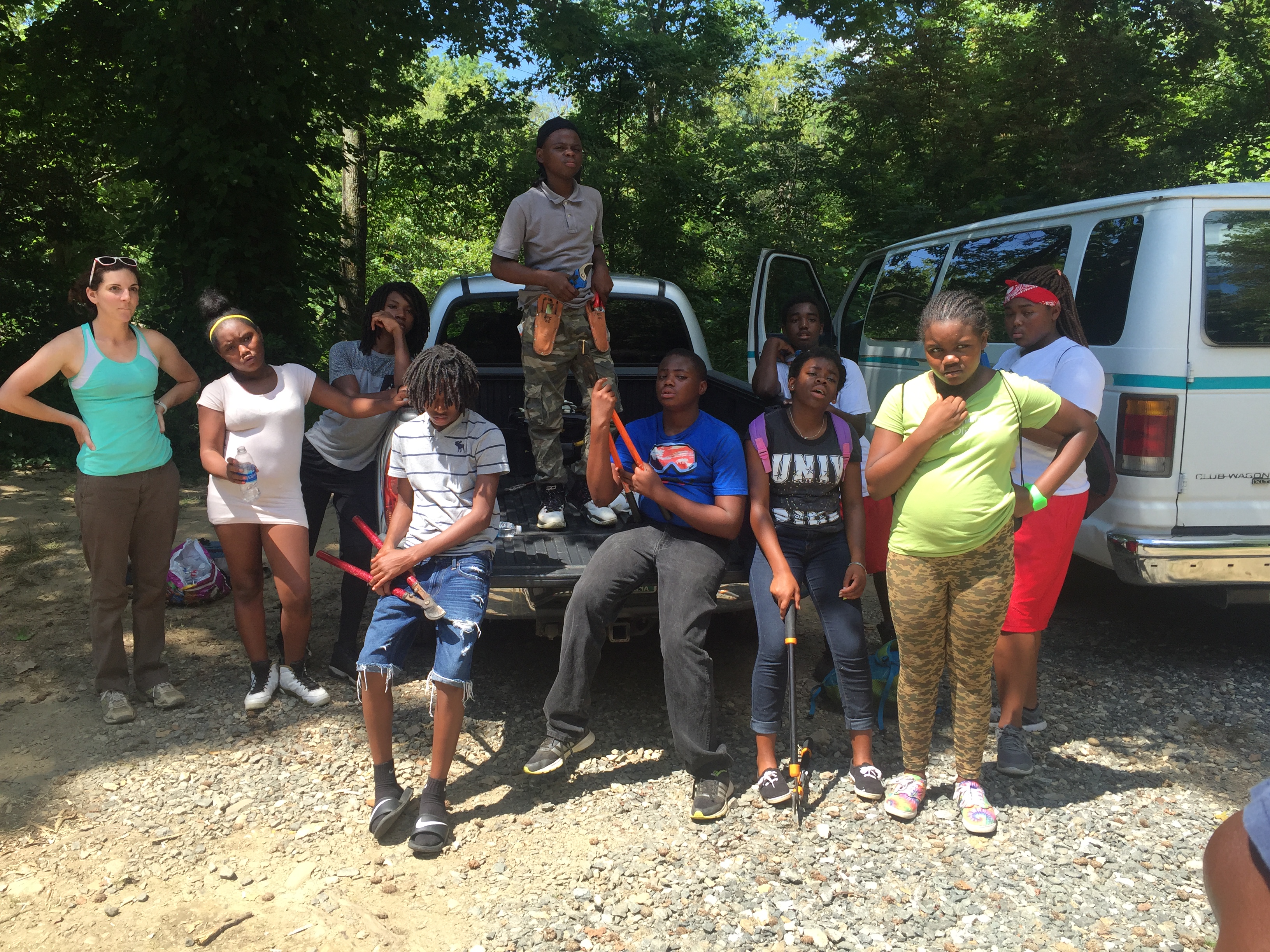 NC License Plate Program Sponsored Project
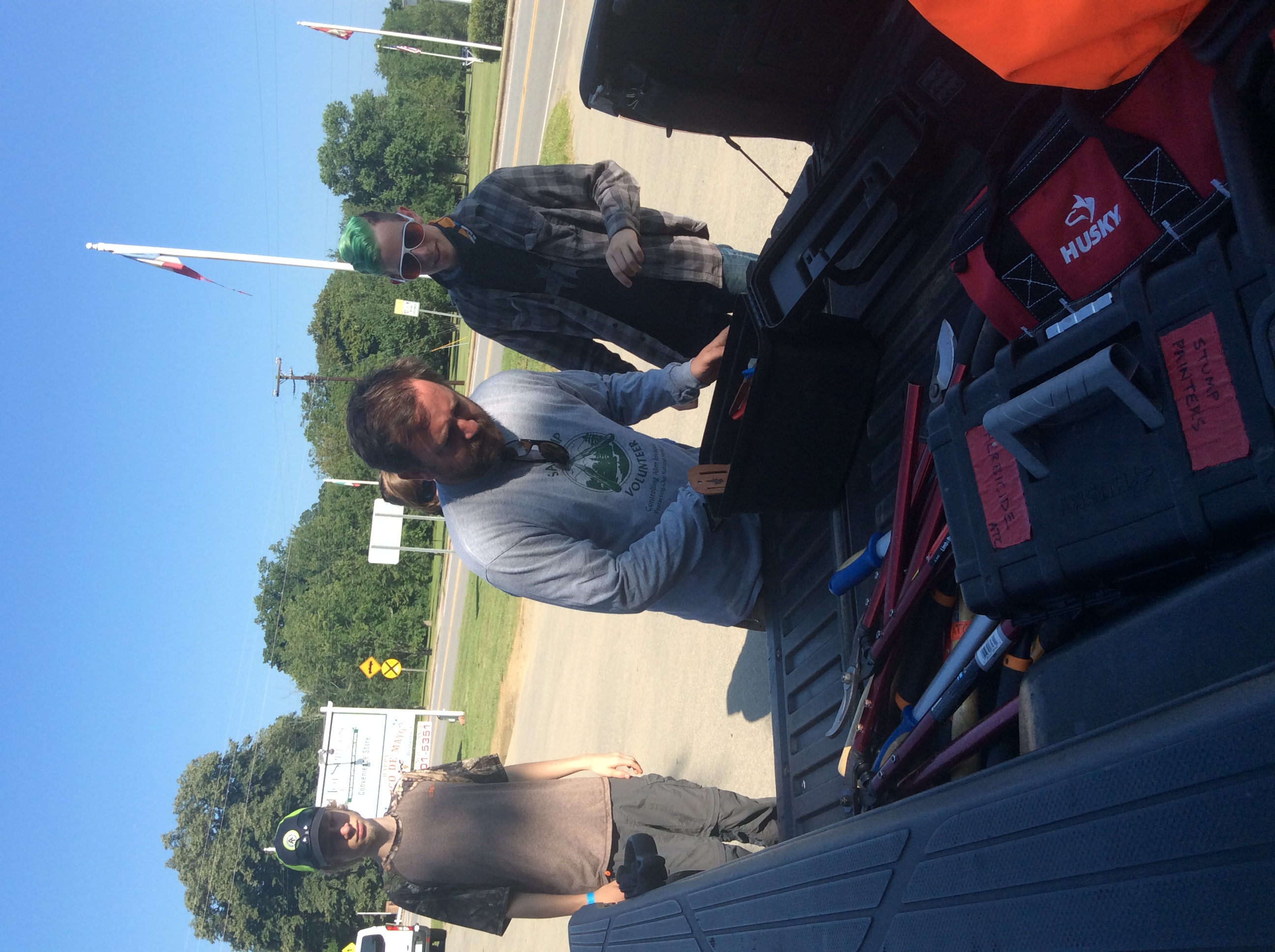 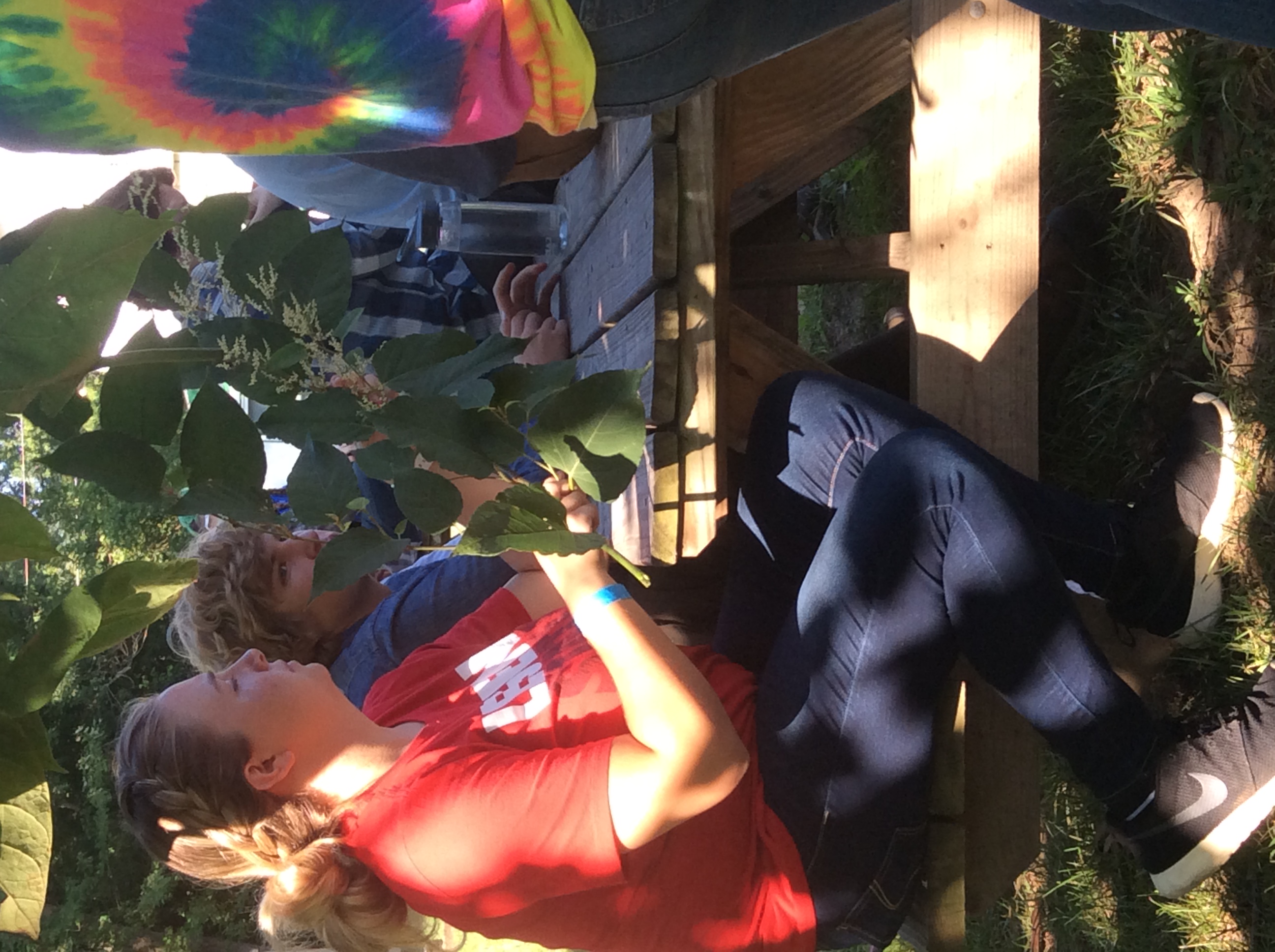 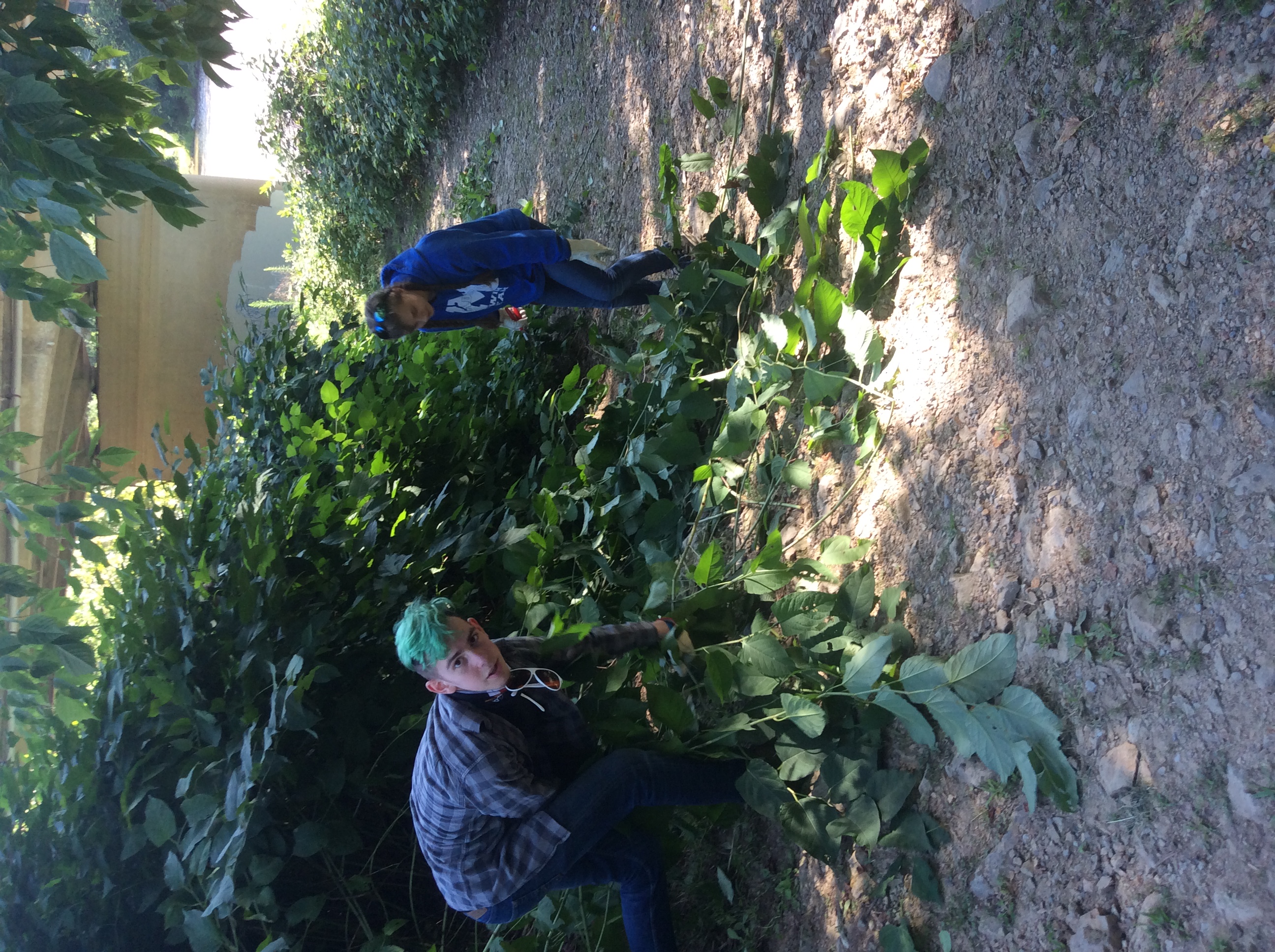 Camp Eagles Nest
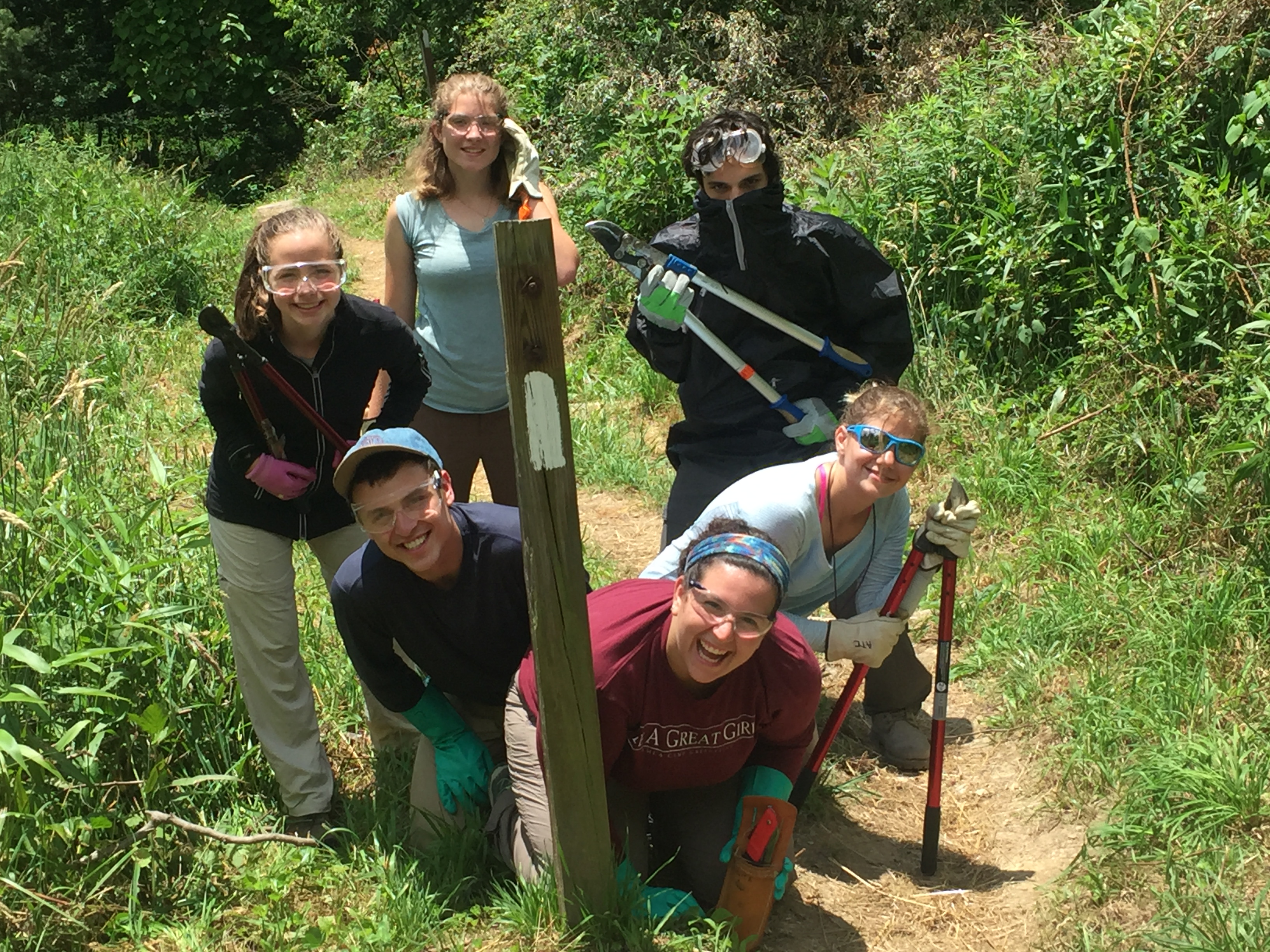 Job Hazard Analysis (JHA)
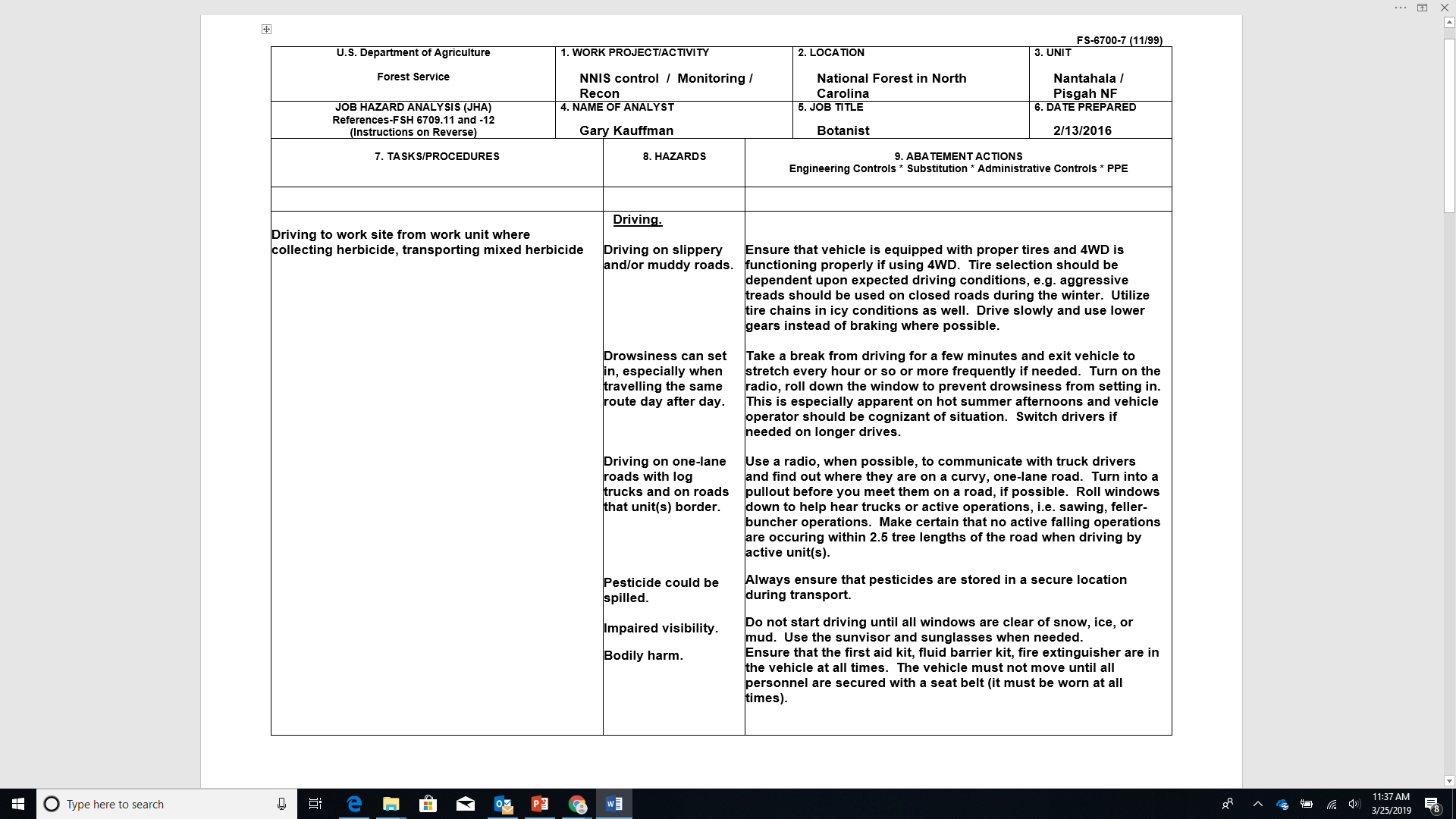 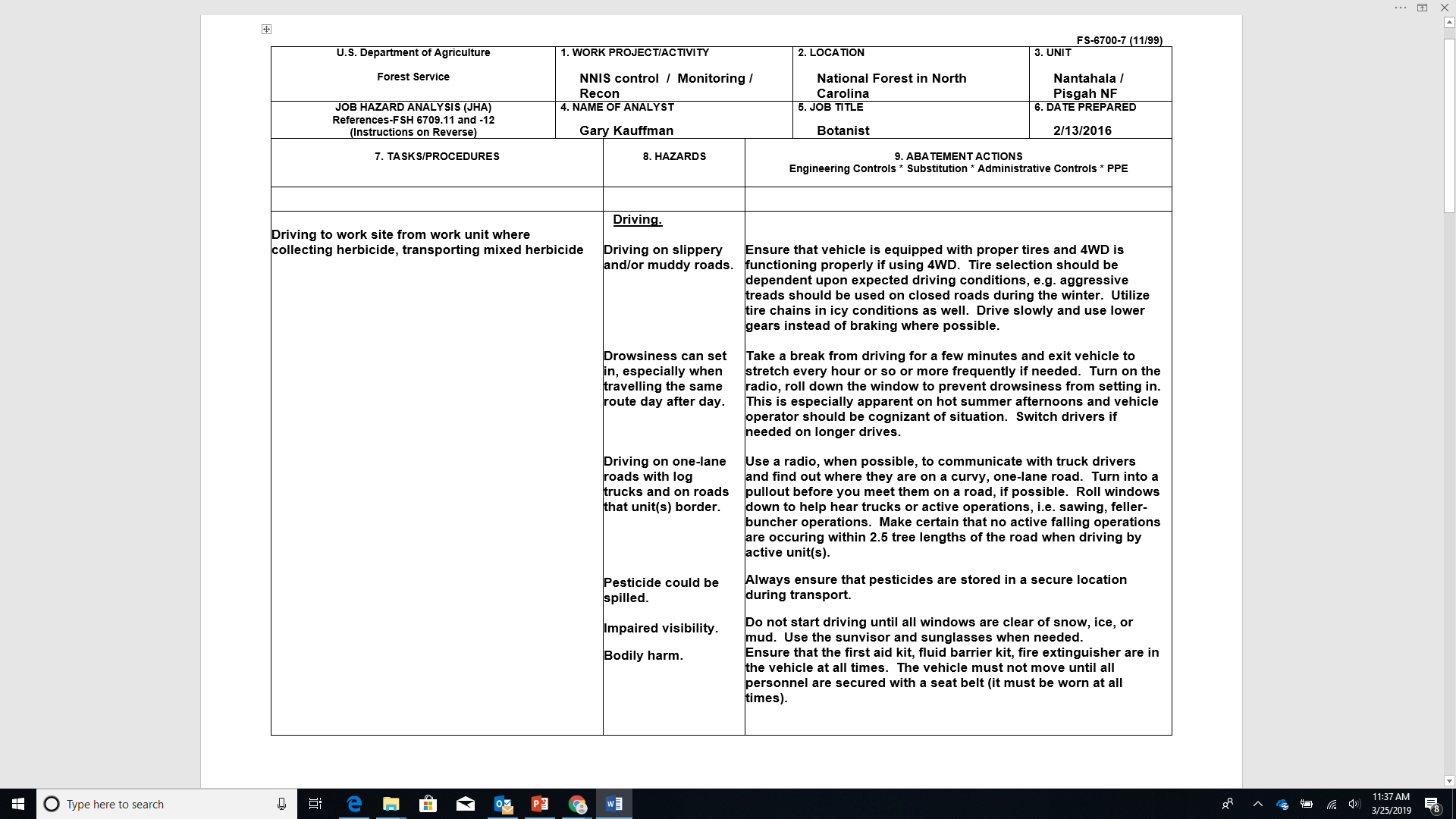 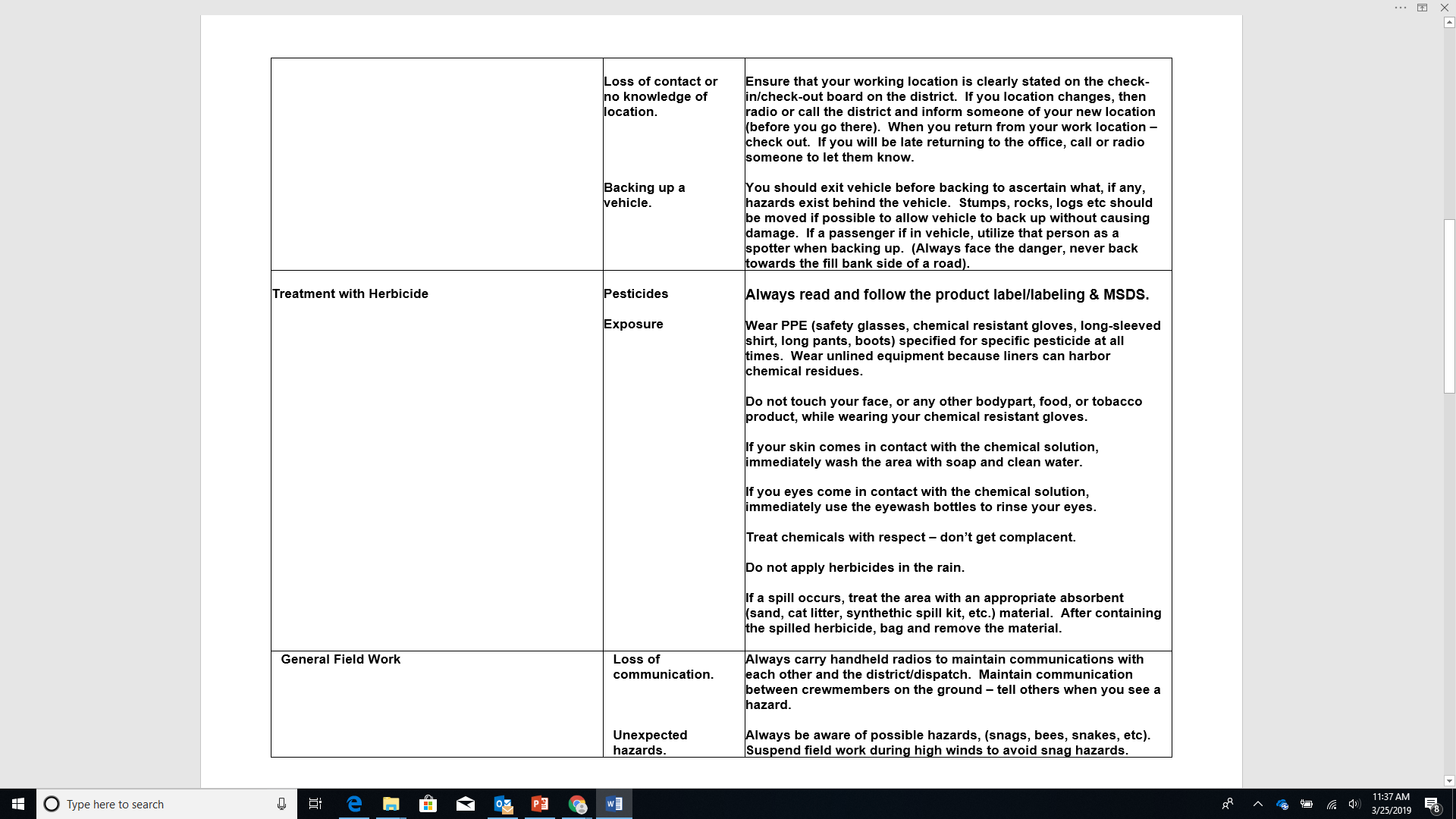 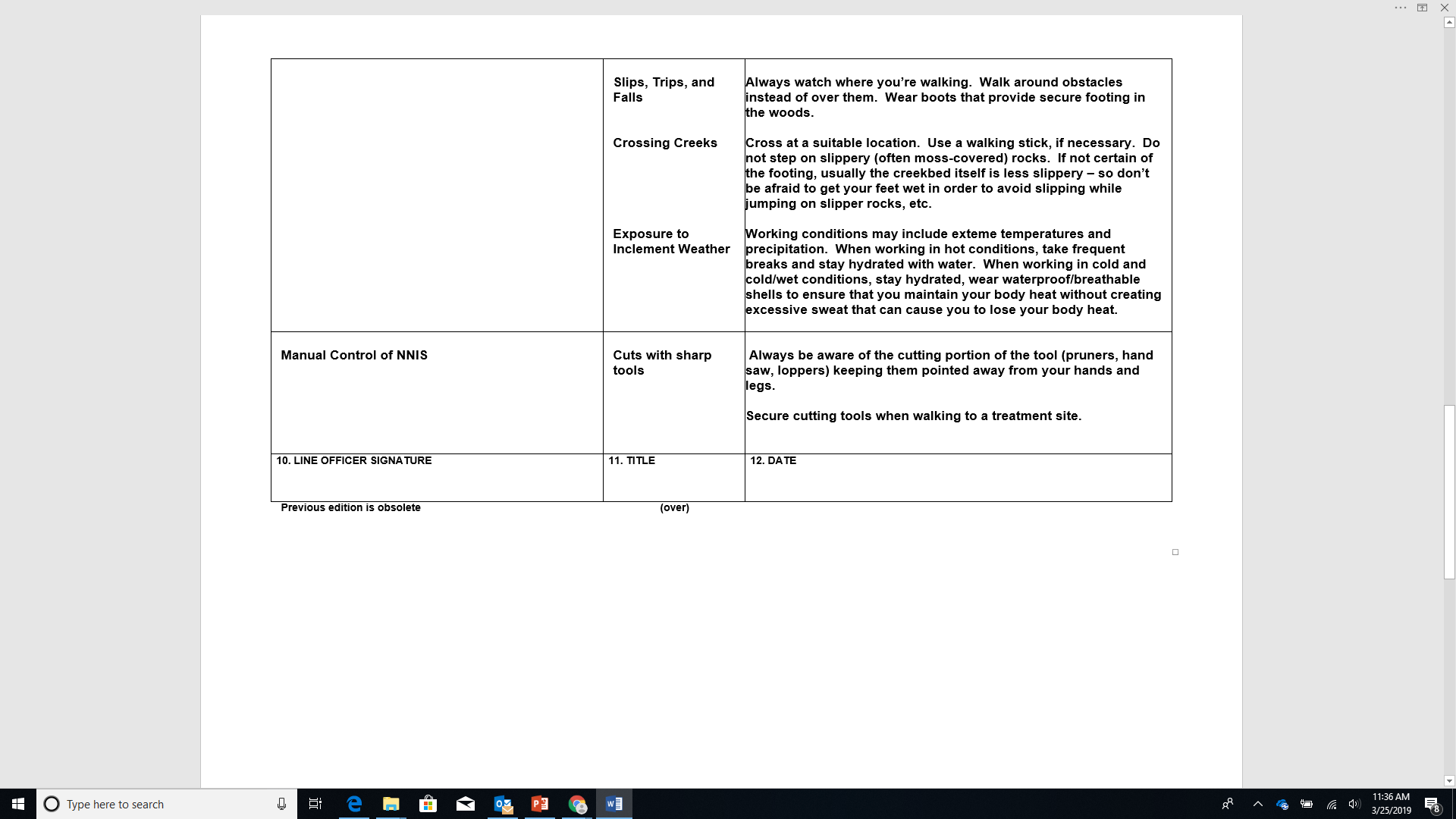 Managing Invasive Plants on the Appalachian Trail
Matt Drury

mdrury@appalachiantrail.org